Transportation Performance Management
TPM Guidebook and TPM CMM Launch
Web Room:  https://connectdot.connectsolutions.com/sr500tpmwebroom  
Toll-Free number:  1-800-683-4564   Access Code:  912454
December 5, 2016
Welcoming Remarks
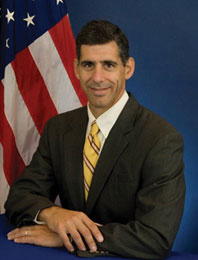 Peter J. Stephanos | FHWA
Director, Office of Transportation Performance Management
Agenda
TPM Overview/Toolbox Purpose
The TPM Toolbox 
Q&A
TPM Toolbox Demo
Q&A
Stakeholder Perspective 
Conclusion
3
What is TPM?
Transportation Performance Management is a strategic approach that uses system information to make investment and policy decisions to achieve national performance goals.
4
[Speaker Notes: In short, Transportation Performance Management:

Is systematically applied, a regular ongoing process
Provides key information to help decision makers allowing them to understand the consequences of investment decisions across transportation assets or modes
Improvescommunications between decision makers, stakeholders and the traveling public.
Ensures targets and measures are developed in cooperative partnerships and based on data and objective informati]
TPM Professional Capacity Building Program
Goal: to ensure transportation agencies and local partners are prepared to carry out performance-based decision-making

Elements:
FHWA-sponsored training
FHWA-sponsored workshops 
TPM capacity development pooled fund
TPM implementation review survey
Let’s Talk Performance webinar series
5
[Speaker Notes: Key Message: The TPM Toolbox is one element of many within the TPM Professional Capacity Building Program that provides technical assistance in various forms. 

Training to include: basic, target setting, regulation, implementation
Pooled fund: developed by RiDOT, administered by AASHTO. Members of pooled fund will define assistance needs and make it available to other members. Will also develop clearinghouse of TPM resources. 
Survey: establish baseline to 1) determine readiness to implement regulations and 2) determine effectiveness of PBPP/TPMWebinars: sharing of noteworthy practices]
Purpose of the TPM Toolbox
Allow agencies to assess current TPM capabilities 

Outline actions to improve upon current capabilities 

Provide implementation steps and examples from agencies nationwide 

Provide a collection of TPM resources 

Move the TPM state-of-practice forward
6
Why Launch www.TPMTools.org as a Public Beta?
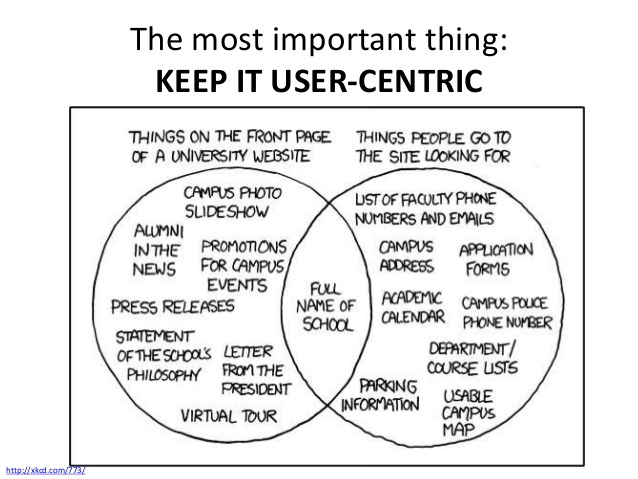 7
[Speaker Notes: Why a Public Beta. It allows us to collect feedback from you and test bugs at an important phase in the project to make sure we are on the right track before we start locking the sites user interface and design down. We want to make sure the site serves your needs and you can find what you are look for. This is an ambitious site and with your feedback it will serve you’re an TPM ambitions.]
The TPM Toolbox
Toolbox Elements
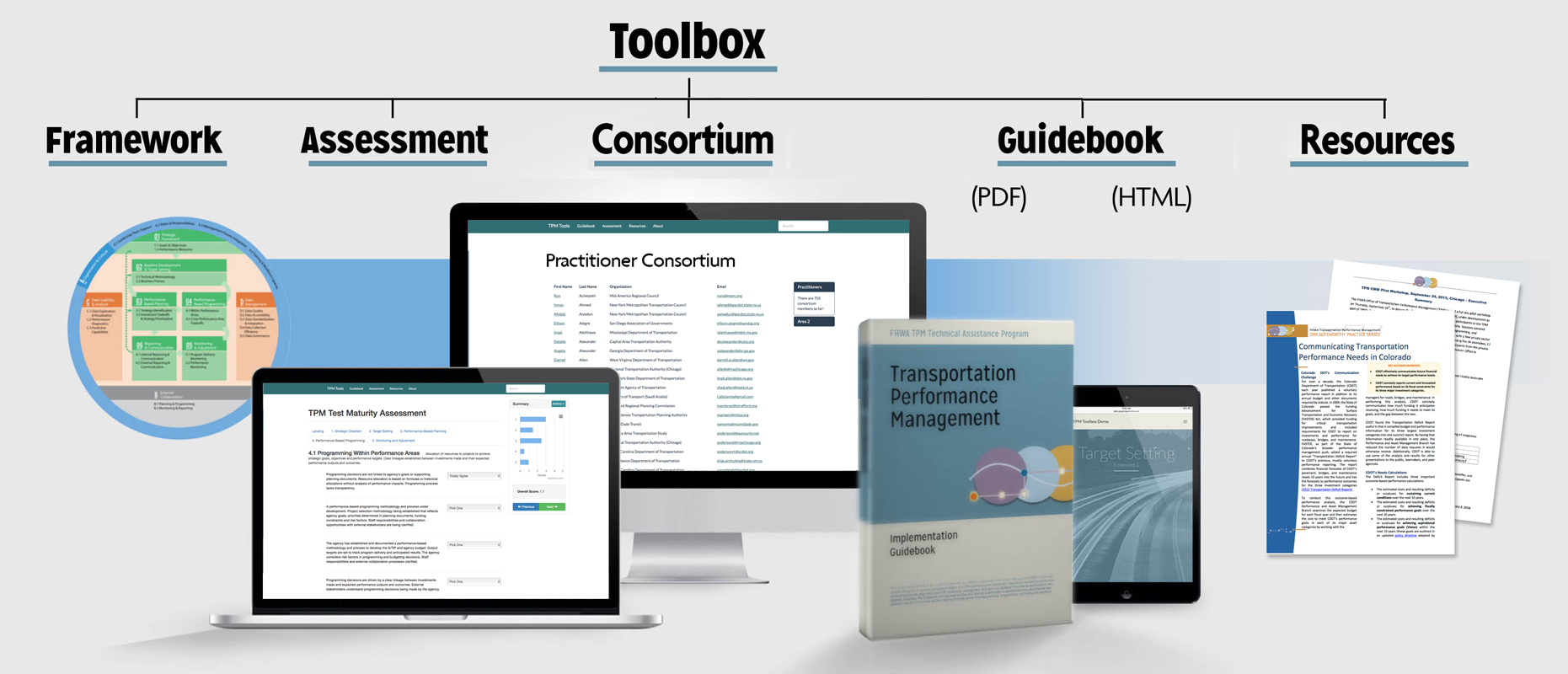 9
[Speaker Notes: These tools allow agencies to continually assess their TPM practice and how it is improving over time. 
Agencies can self-assess periodically, and use the results in combination with the guidebook, resources, and consortium to implement and improve TPM processes. 
These tools are NOT intended as MAP-21 compliance guidance, but working TPM into agency processes brings a lot of benefits.]
Implementation Process
1
2
5
4
3
10
[Speaker Notes: Key Message: This is model of the implementation process using the TPM Toolbox tools and other resources. The tools should be used in an iterative cycle of improvement over time. 

Step 1, assess maturity level of overall TPM at your agency using the TPM Capability Maturity Self-Assessment 

Step 2, the CMM provides actions to advance in maturity. Use these as a starting point for action planning.  

Step 3, use the TPM guidebook excerpts provided in the results of the self-assessment – review them and consider how to apply to your agency.

Step 4, flesh out those action items into an action plan with milestones, roles and responsibilities, etc. 

Step 5, repeat the process – perhaps after a year - by using the self-assessment to re-assess your agency’s (hopefully improved) maturity level. Repeating the cycle is key to continuous improvement.]
TPM Framework
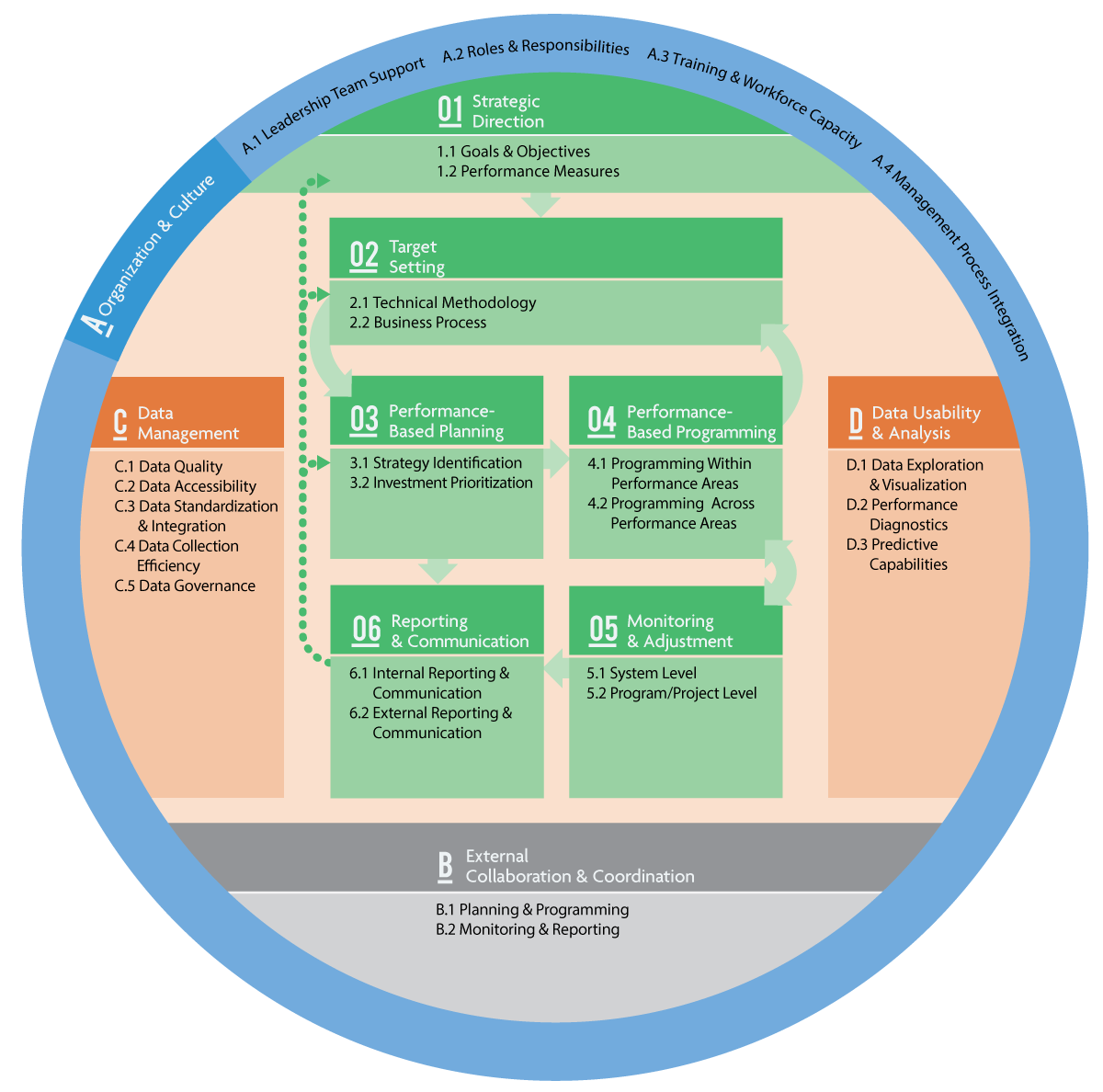 11
[Speaker Notes: Key Message: This circular diagram is the TPM Framework, and includes the 10 TPM Components and how they relate to each other.]
TPM Framework
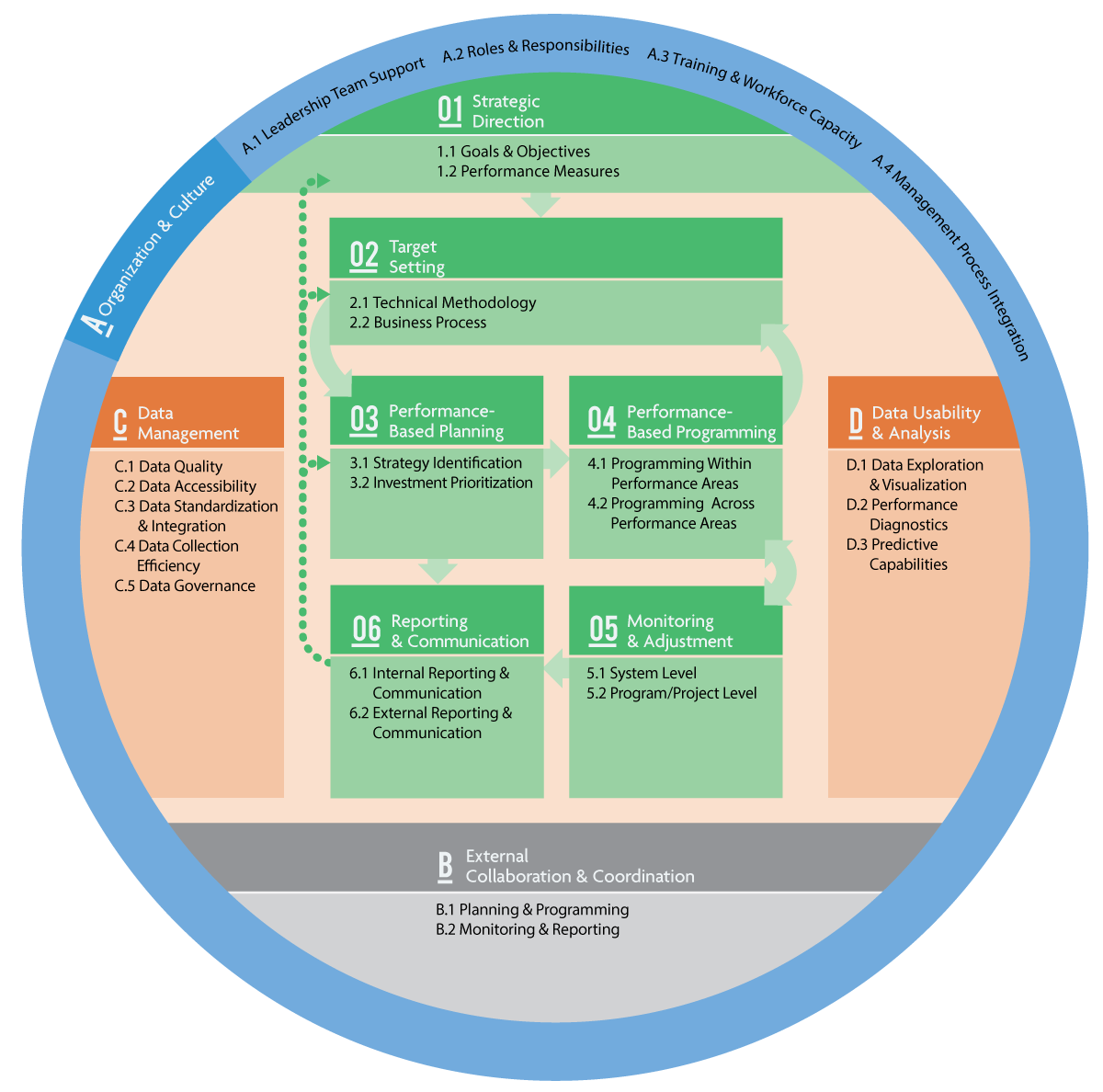 CMM has  10 components
          with 26  Subcomponents
12
[Speaker Notes: The TPM Framework was developed as a way to visualize the 10 components of TPM. 
For those of you familiar with the performance-based planning and programming framework, much of this circle will look similar. There are a few changes, mainly in how components are laid out and shaded: 
Green are central processes
Orange are data-related
Gray and blue are supporting/fundamental components

Each component is also broken down into subcomponents, which vary in number by component.
Our workshops with state DOTs can stay at the component level or can detail subcomponents depending on the state of the practice at the DOT.

Target setting, for example, can be broken down into Technical Methodology and Business Processes.]
CMM: Capability Maturity Model
13
[Speaker Notes: Key Message: A capability maturity model is a way to assess an organization’s capability. 
The TPM CMM provides a way for agencies to assess their current state and identify a set of improvement actions. 
It uses a 1-5 scale. 

Background: This form of maturity models was first created by Carnegie Mellon in 1991 for the US Gov’t to assess software contractors. 
They have been widely adopted since, including in the transportation industry. 
Examples include TSM&O and FHWA INVEST Assessment. 

FHWA’s INVEST (Infrastructure Voluntary Evaluation Sustainability Tool) is a web-based self-evaluation tool comprised of voluntary sustainability best practices, called criteria, which cover the full lifecycle of transportation services, including system planning, project planning, design, and construction, and continuing through operations and maintenance. FHWA developed INVEST for voluntary use by transportation agencies to assess and enhance the sustainability of their projects and programs.]
TPM CMM Levels of Maturity
Final
14
[Speaker Notes: Each of those components and subcomponents can be evaluated for your agency based on maturity. 
On the screen are the generic definitions for each level of maturity, with a 1- being initial (meaning its still pretty reliant on a champion)…
…and a 5 being sustained (mature processes have been institutionalized). 
The 5 levels of maturity have been tailored to each of the 10 components and 26 sub-components listed in the TPM Framework.]
TPM Capability Maturity Self-Assessment
Interactive online tool

Agencies use to determine their maturity level (1-5) 

Results
Maturity level
Actions to move to next level (from CMM)
Excerpts from the guidebook related to Actions
15
[Speaker Notes: Key Message: 

The self-assessment turns the capability maturity model into an interactive online tool that agencies can access. 

Individual results include three things for each component: 
maturity level, 
actions to move to the next level and 
a link to excerpts from the guidebook related to actions.]
TPM Capability Maturity Self-Assessment
FHWA use of results 
Develop and tailor technical assistance 
Identify noteworthy practices and leading states
Monitor emerging TPM trends

FHWA will NOT use to assess compliance
16
[Speaker Notes: FHWA use of results 
Develop and tailor technical assistance 
Identify noteworthy practices and leading states
Monitor emerging TPM trends

FHWA will NOT use to assess compliance]
Relation to Other Frameworks and Tools
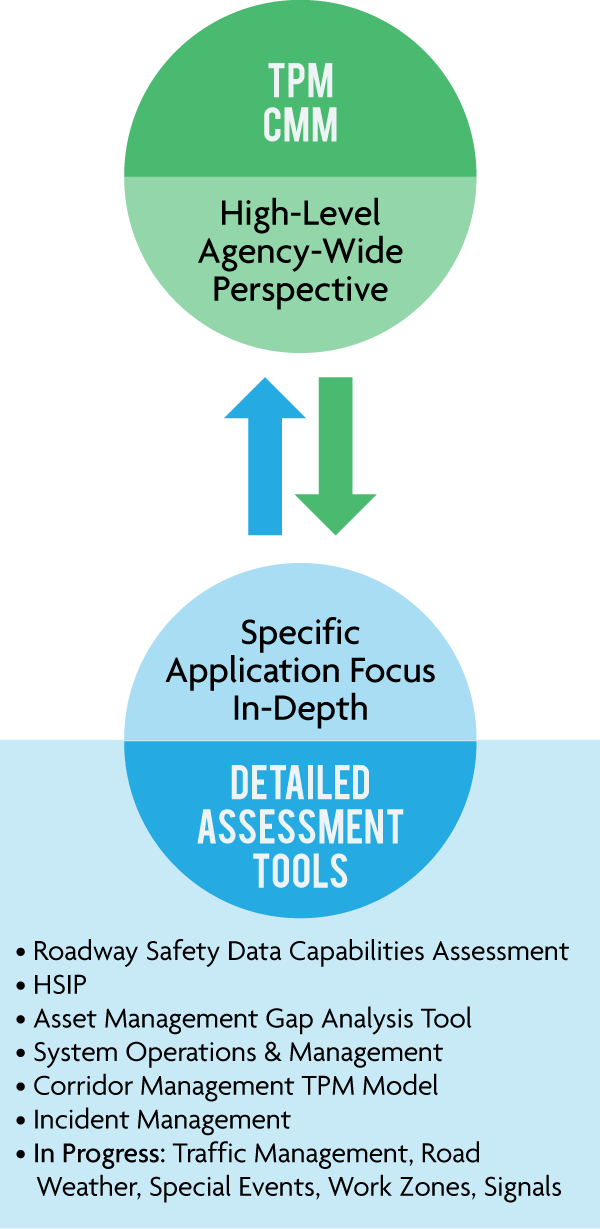 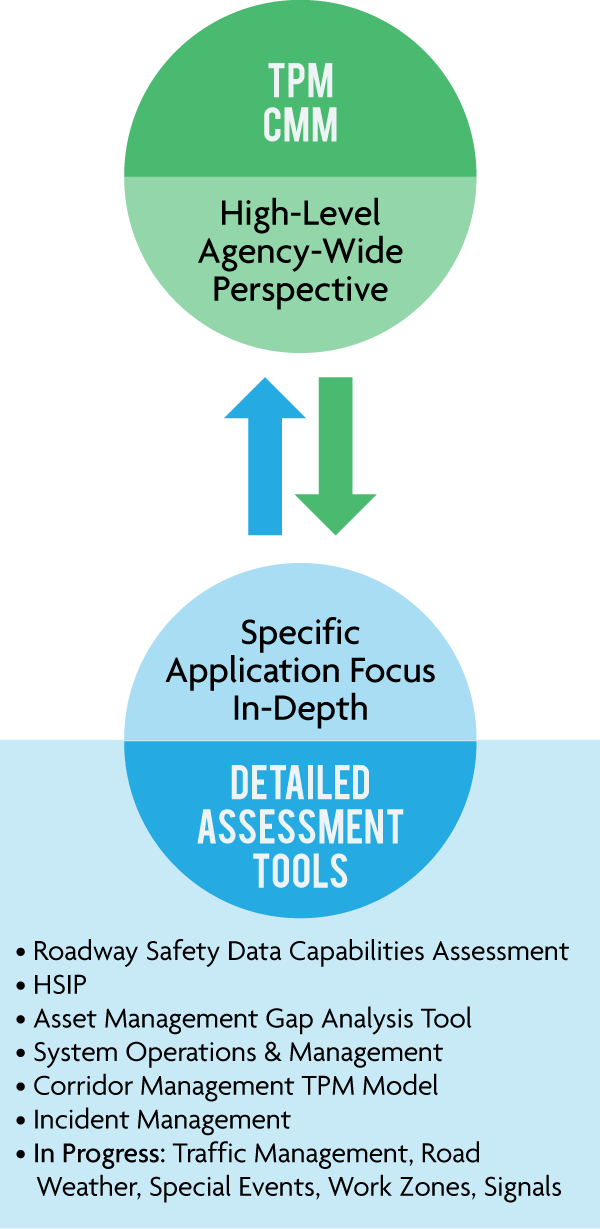 [Speaker Notes: Key Message: The TPM Framework fits into other tools and frameworks that you might be familiar with. 
The TPM CMM allows an agency to assess TPM at a high level, either across the whole agency or within a particular performance area. 
The assessment always includes all components to get a holistic perspective. 

Occasionally, maturity can be difficult to self-assess:
Others throughout the organization know more about the agency’s expertise
Level of maturity can vary depending on topic area (e.g. Safety vs. Economic Development)

Other, more detailed assessment tools, such as TSM&O and others, allow you to dive deeper into a particular focus area. So, all these tools are related, but assess different things at different levels of specificity.]
TPM Guidebook
Focuses on “how” rather than “what”

Implementation steps and related agency examples

Self-contained and modular

Note: not intended for regulatory 
    compliance
18
[Speaker Notes: A lot of material exists to explain the topics within TPM, so this Guidebook took a different path – it focuses on concrete implementation steps that agencies can follow to implement or improve TPM practices. 
Each implementation step has an agency example to provide a real-world illustration of the step. 

The different components and subcomponents (remember the TPM Framework) can be read separately or together – everything is interrelated, but the chapters are written in a way that allows you to read just what you need, not the whole guidebook. 

The guidebook is not intended to be a roadmap for meeting federal rule requirements. However, by implementing TPM, your agency will likely be better equipped to meet and exceed requirements.]
TPM Guidebook Fact Sheets
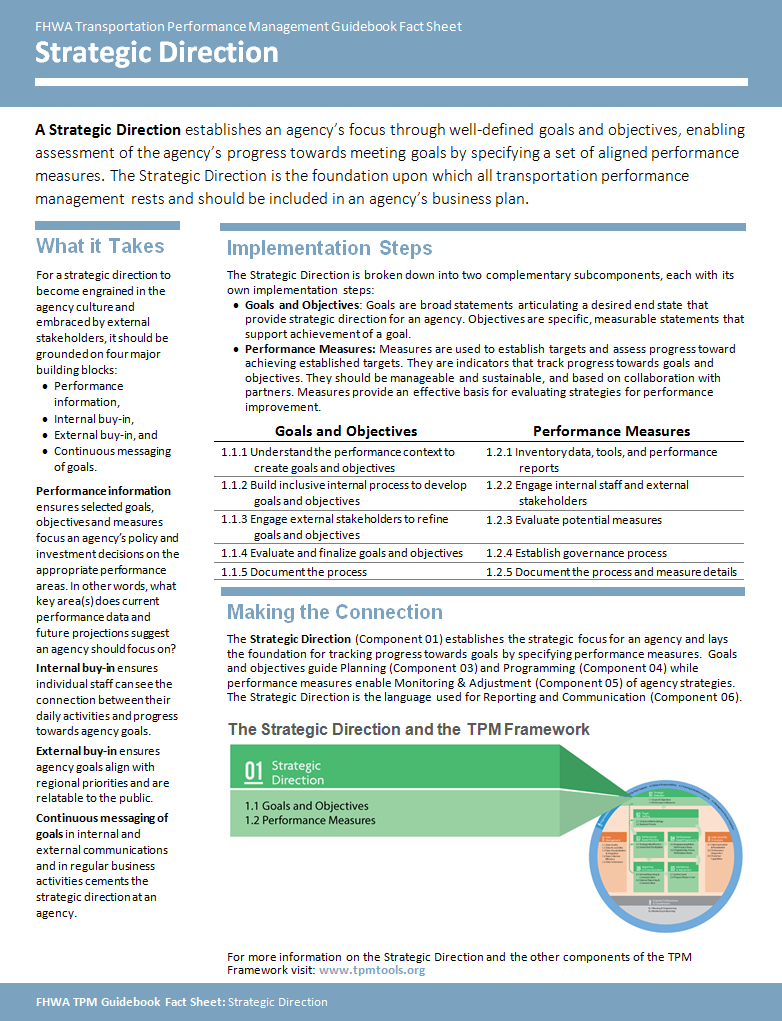 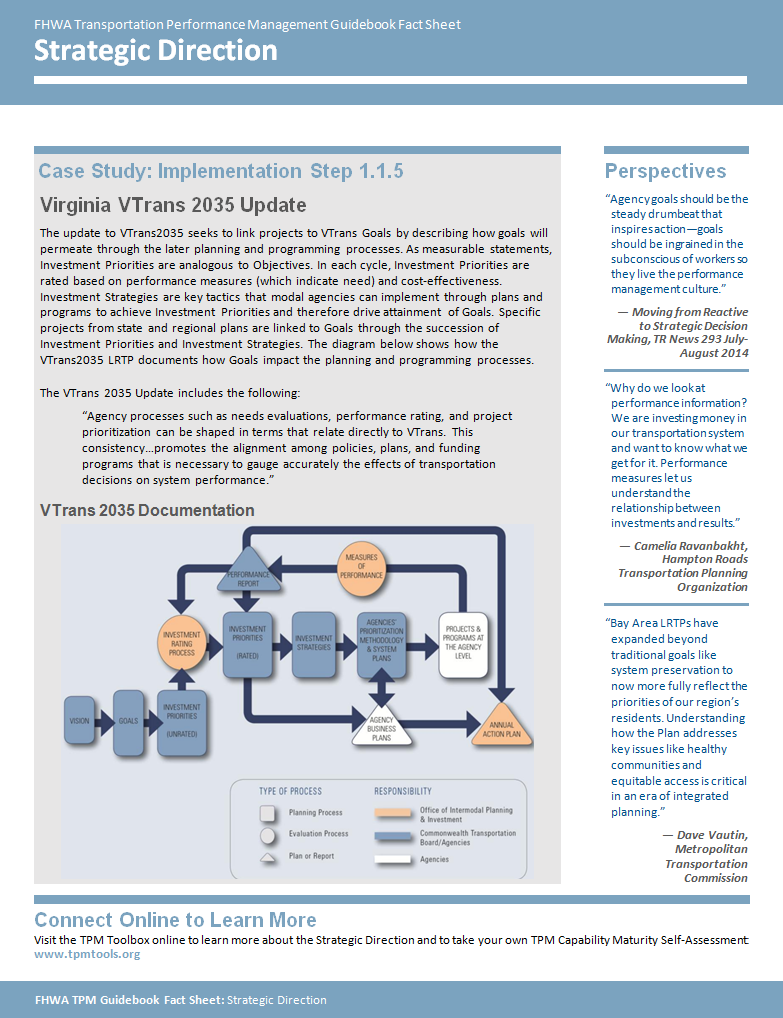 19
[Speaker Notes: Key Message: Each chapter has a fact sheet. 

These are high level summaries of the chapters that can be used to quickly educate staff or leadership. 

These were created because of multiple requests by stakeholders for a condensed version of the chapters. 

They include the component definition, subcomponents, implementation steps, relationship to other components, one selected example, and quotes from the chapter.]
Practitioner Consortium
Database of public agency employees with TPM expertise

To be used by FHWA/FTA and state agency staff to identify experts

Dynamic filtering
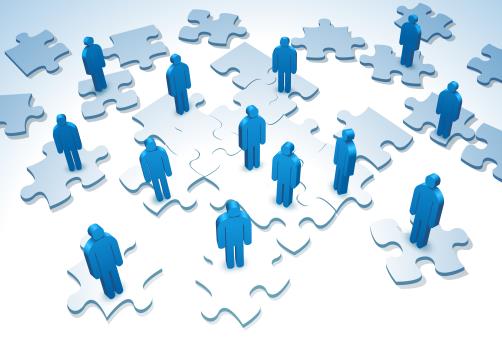 Coming soon!
20
[Speaker Notes: Key Message: The consortium is a database of public agency employees with TPM expertise. Agencies and FHWA/FTA can use to identify participants, experts, speakers, or peer staff for implementation assistance.  

The database will allow filtering to find individuals by expertise, geography, agency type, and other characteristics. This is a tool that will roll out later. 

Background: Names were collected from participant rosters from TPM events 2010-2015. 
Names, contact information, expertise, and other information will be included in TPM Toolbox, but likely with password protection or other mechanism. 
Need to balance this with creating a resource for people to use as they implement… 
Accuracy will be ongoing process as people move jobs, but we are building a mechanism for people to update their information via a link. 
Will eventually be sending an info-gathering request through AASHTO, AMPO, and APTA to have people self-identify areas of expertise as well as their willingness to participate in various activities.]
TPM Resources
Compilation of NCHRP, SHRP2, FHWA, and others

Provide additional detail and background for 10 TPM Components

Categorized by Component, TPM area, and resource type
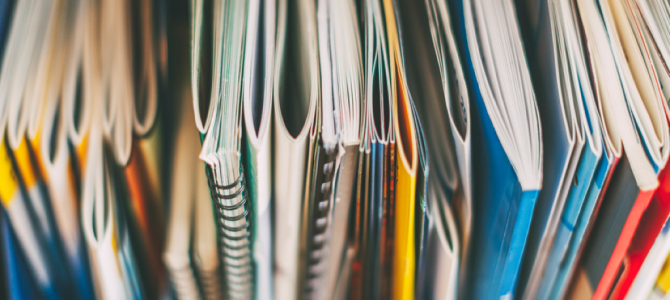 21
[Speaker Notes: Key Message: Provides TPM-related resources in a single location online, providing additional information on 10 components. 
Resources are also listed at the end of each Component chapter as well as in the appendix. 
With the guidebook focused on how to implement TPM, the resources tool allows agencies to learn more about the “what” of TPM using existing resources. 
This tool provides filtering capabilities, and each resource has a short description and a direct link to that resource.]
Questions?
22
Site Demonstration
23
TPM Toolbox Homepage
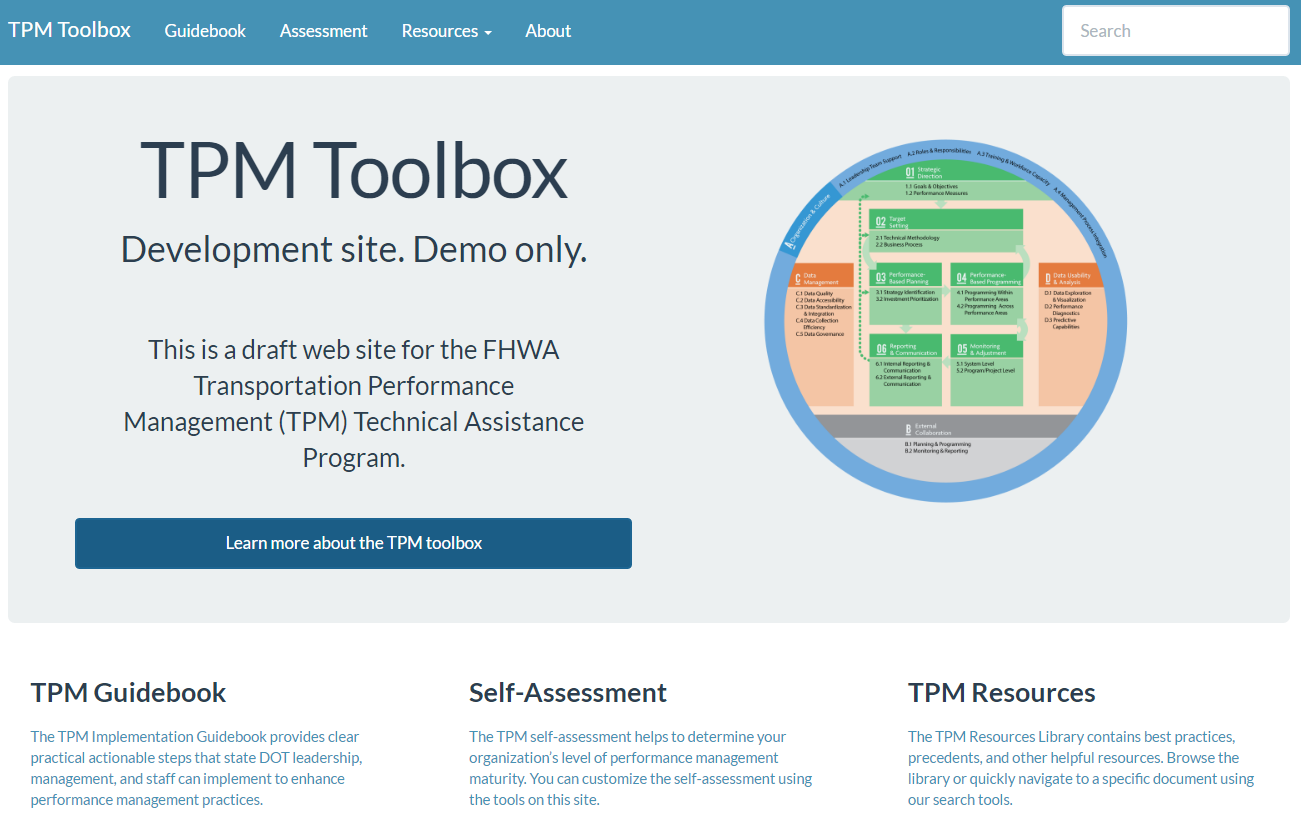 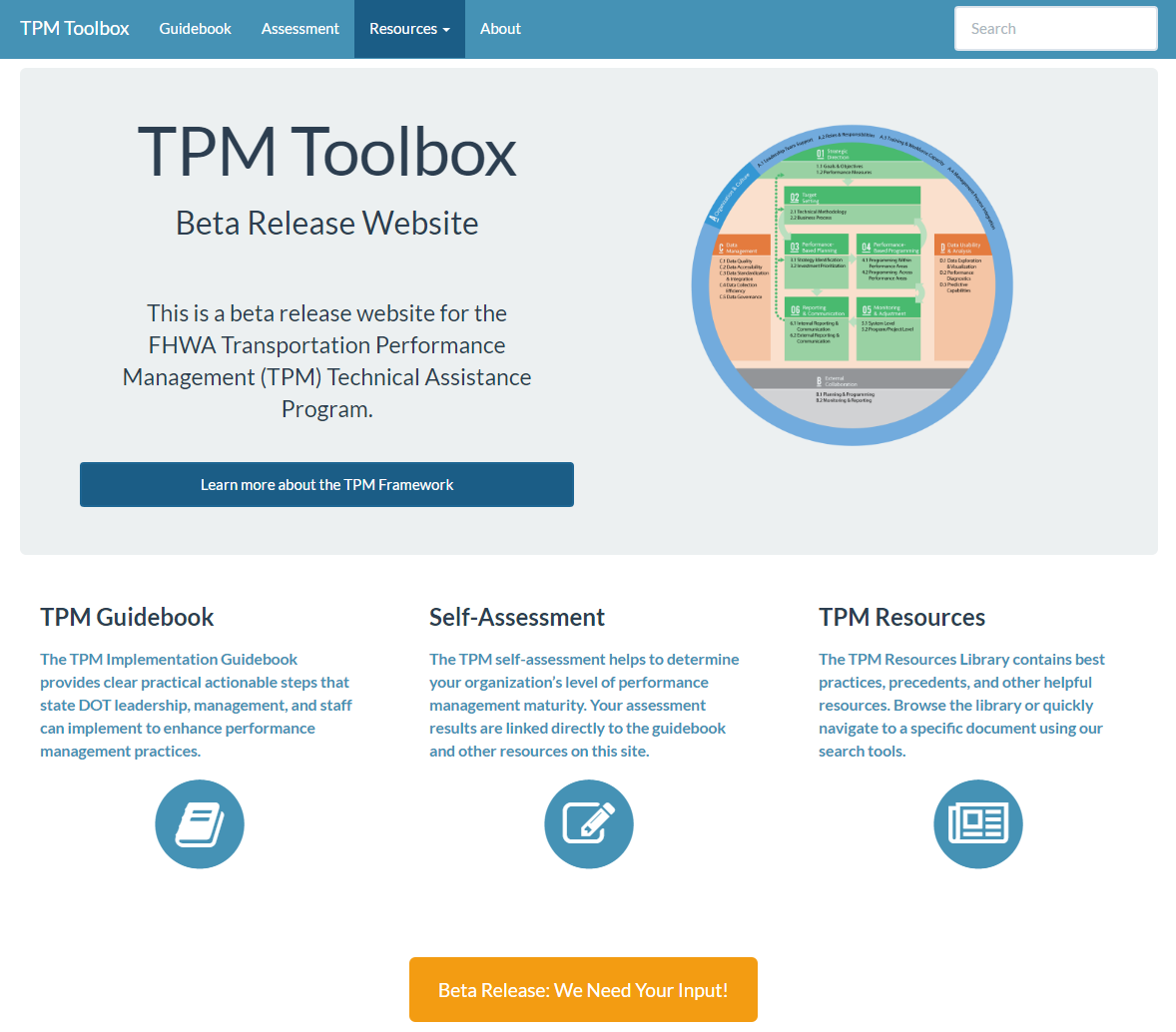 24
TPM Toolbox Homepage
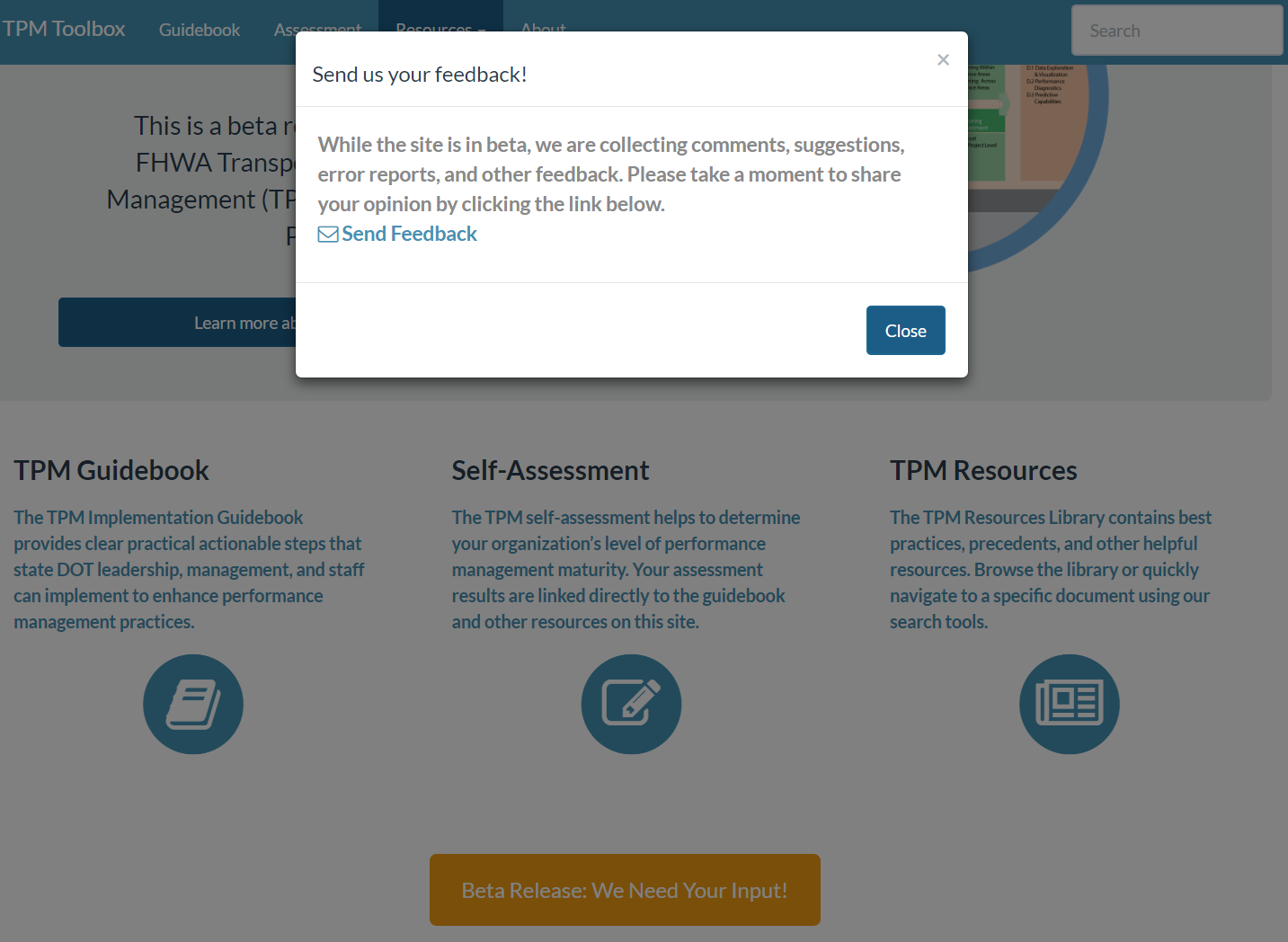 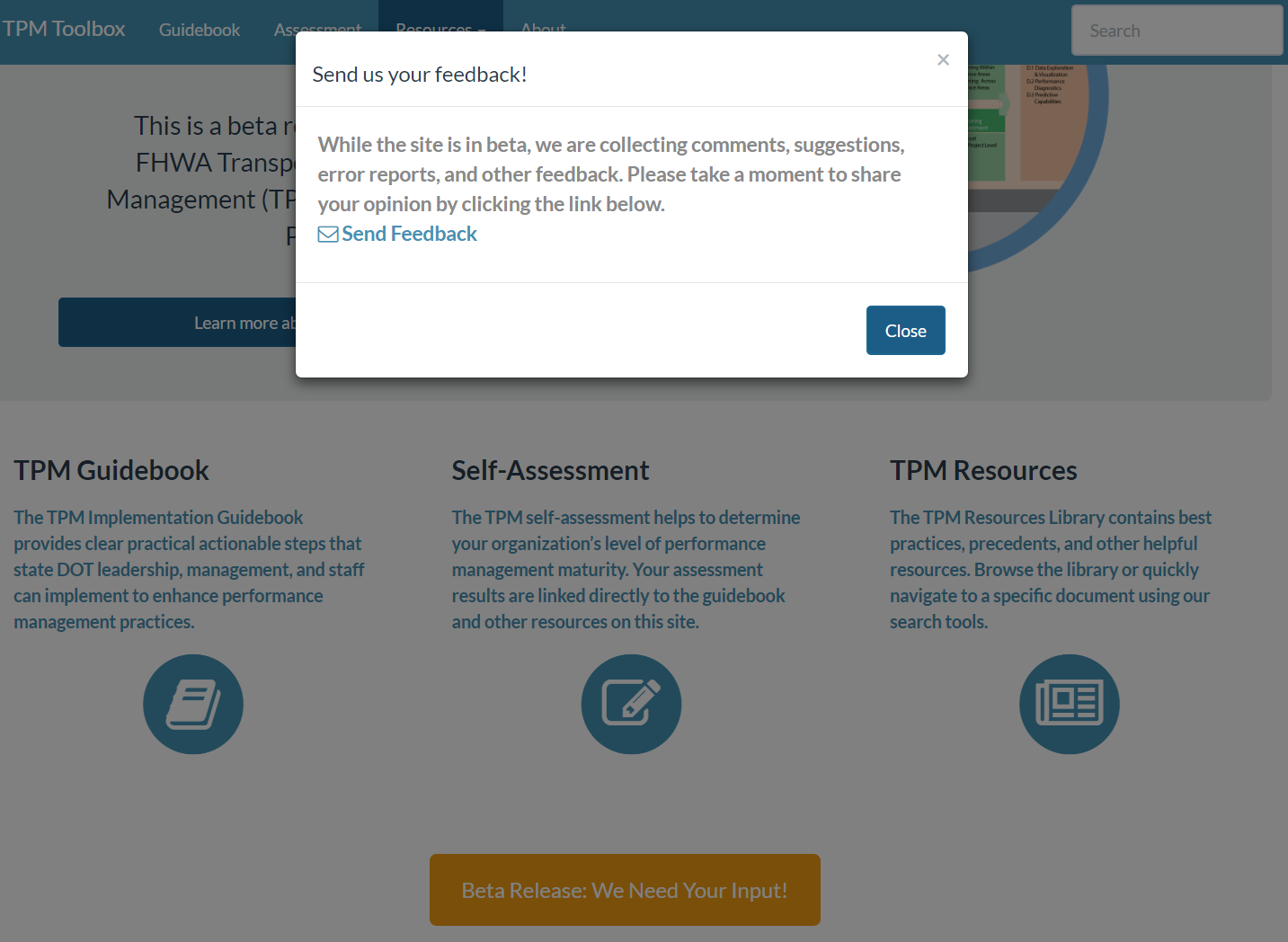 25
TPM Guidebook
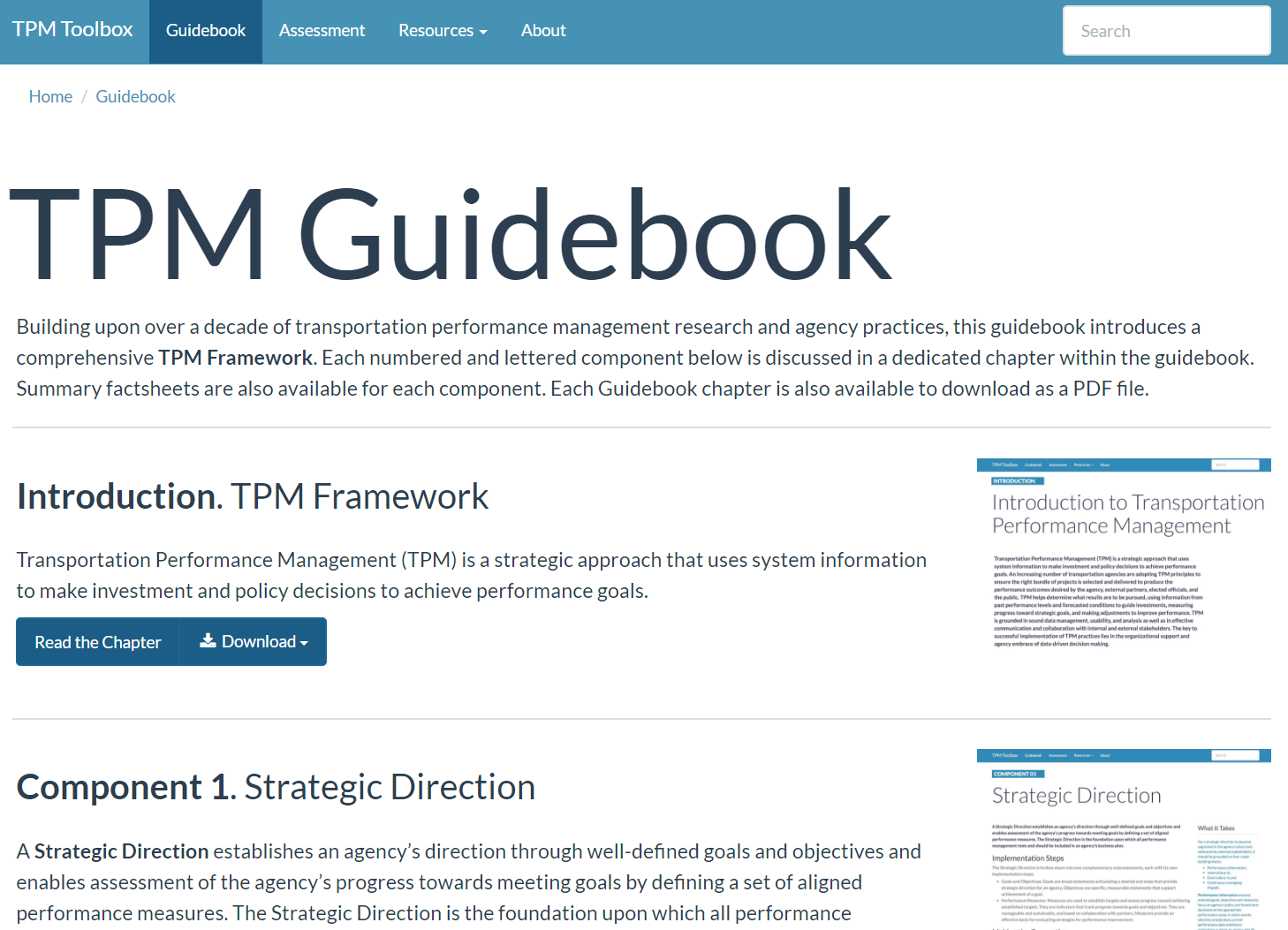 26
TPM Guidebook: Component 1
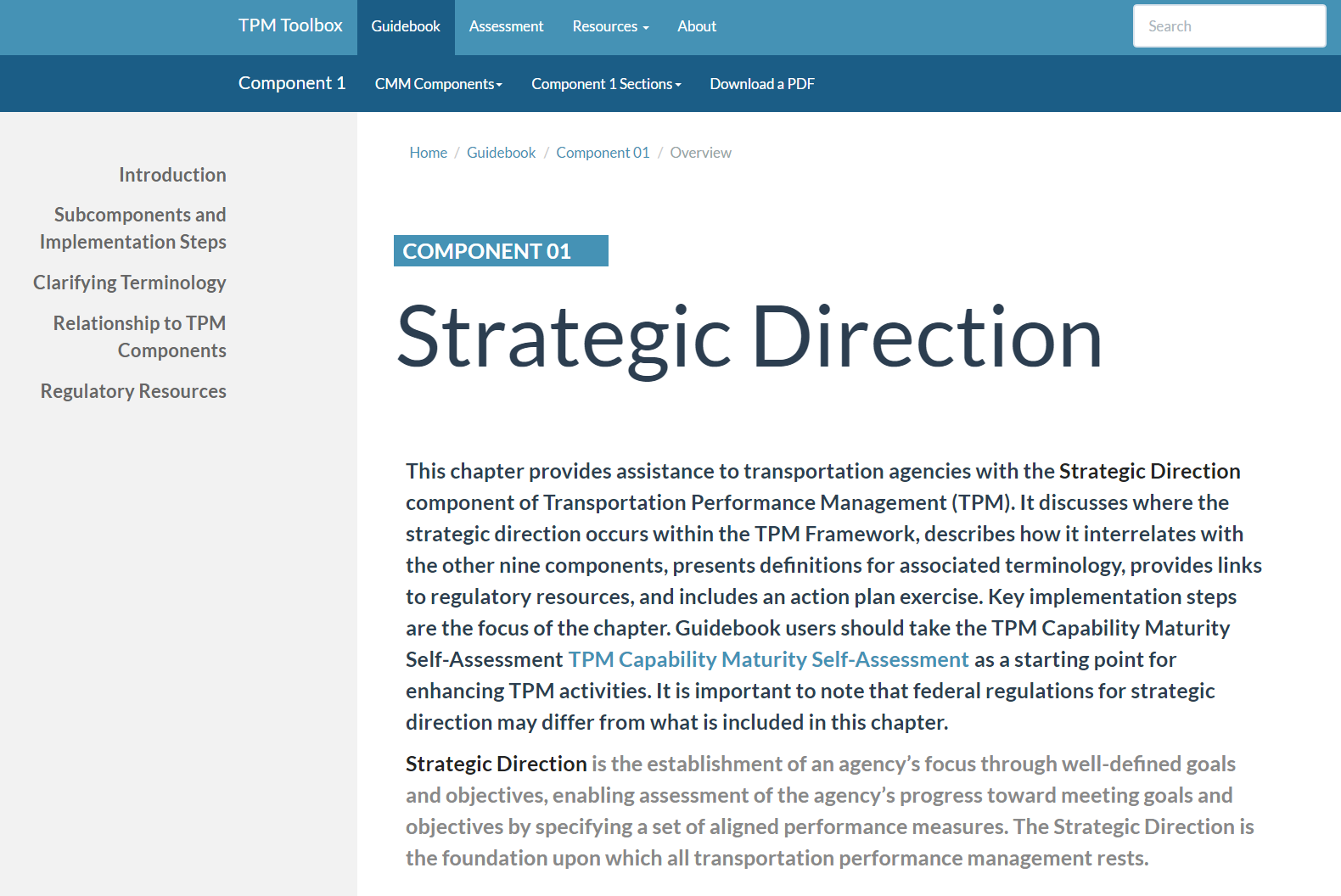 27
Component Navigation
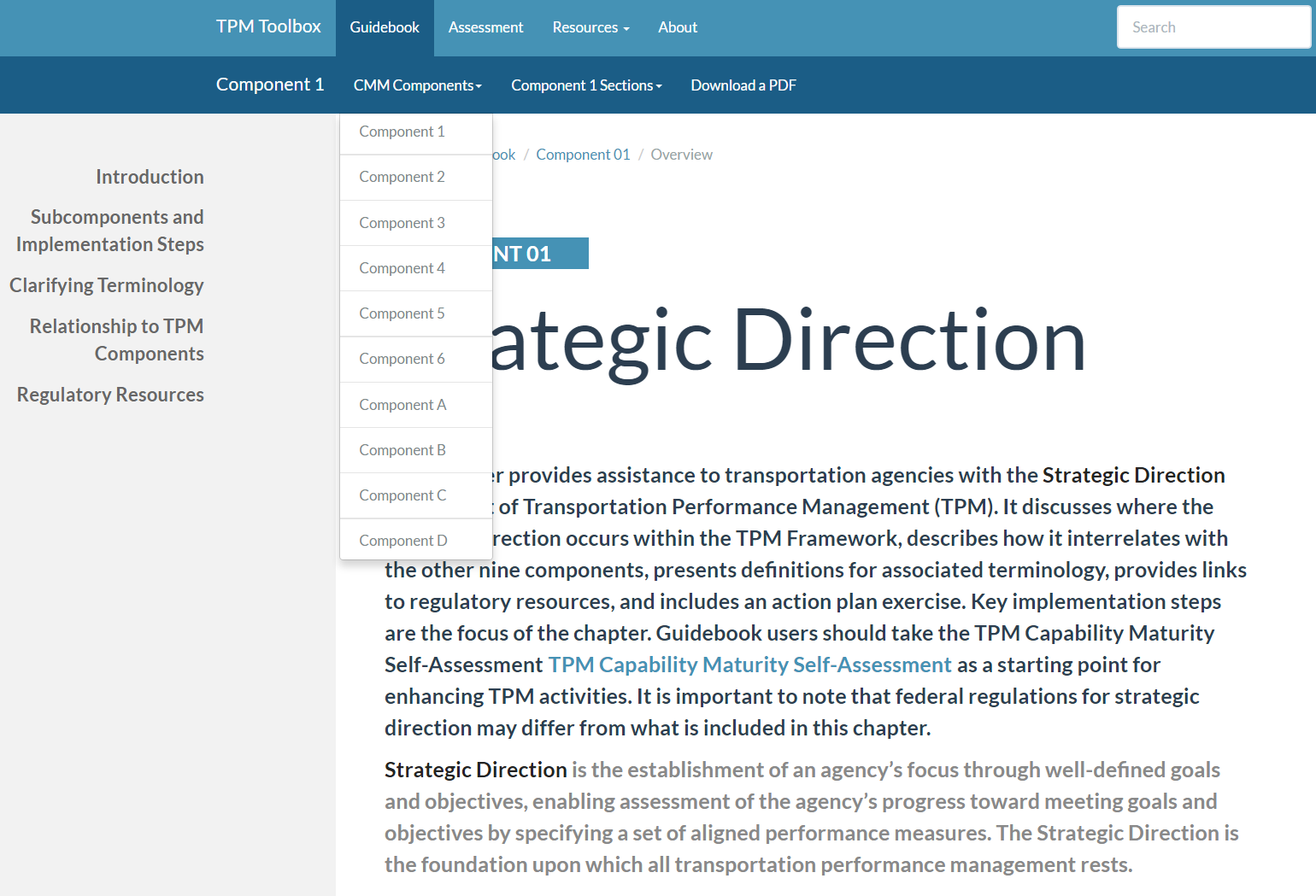 28
Section Navigation
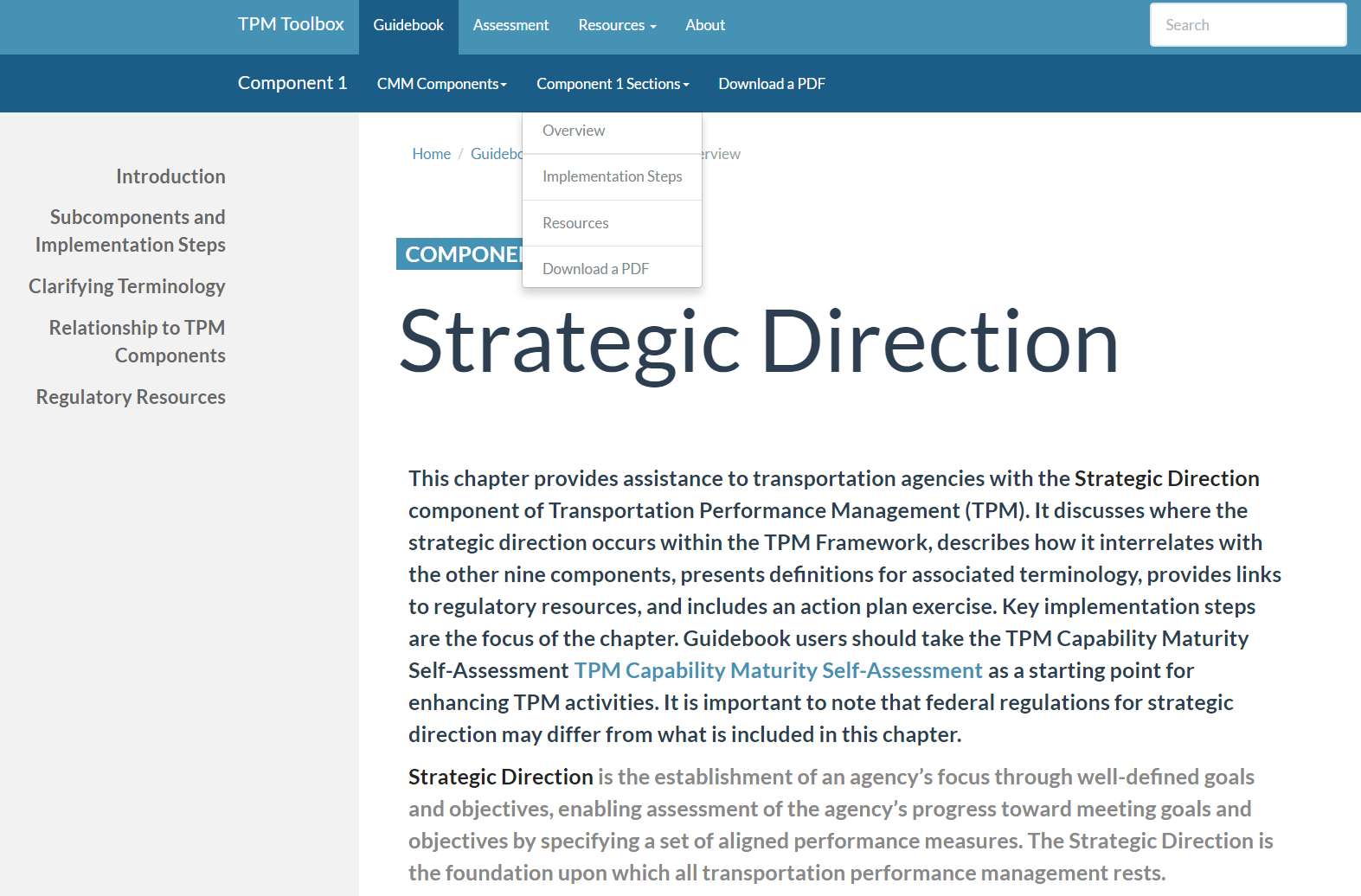 29
Section Navigation
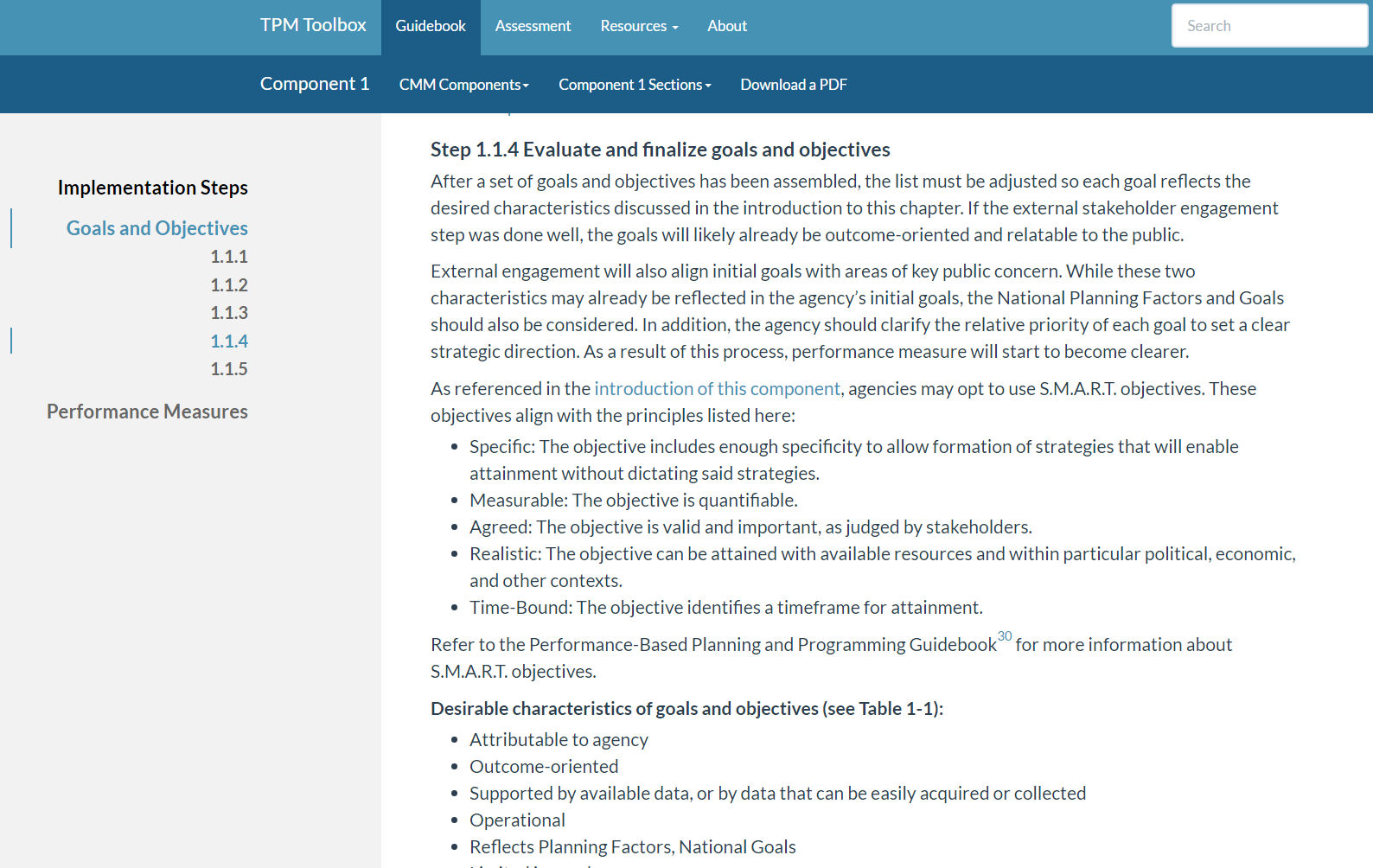 30
Section Navigation
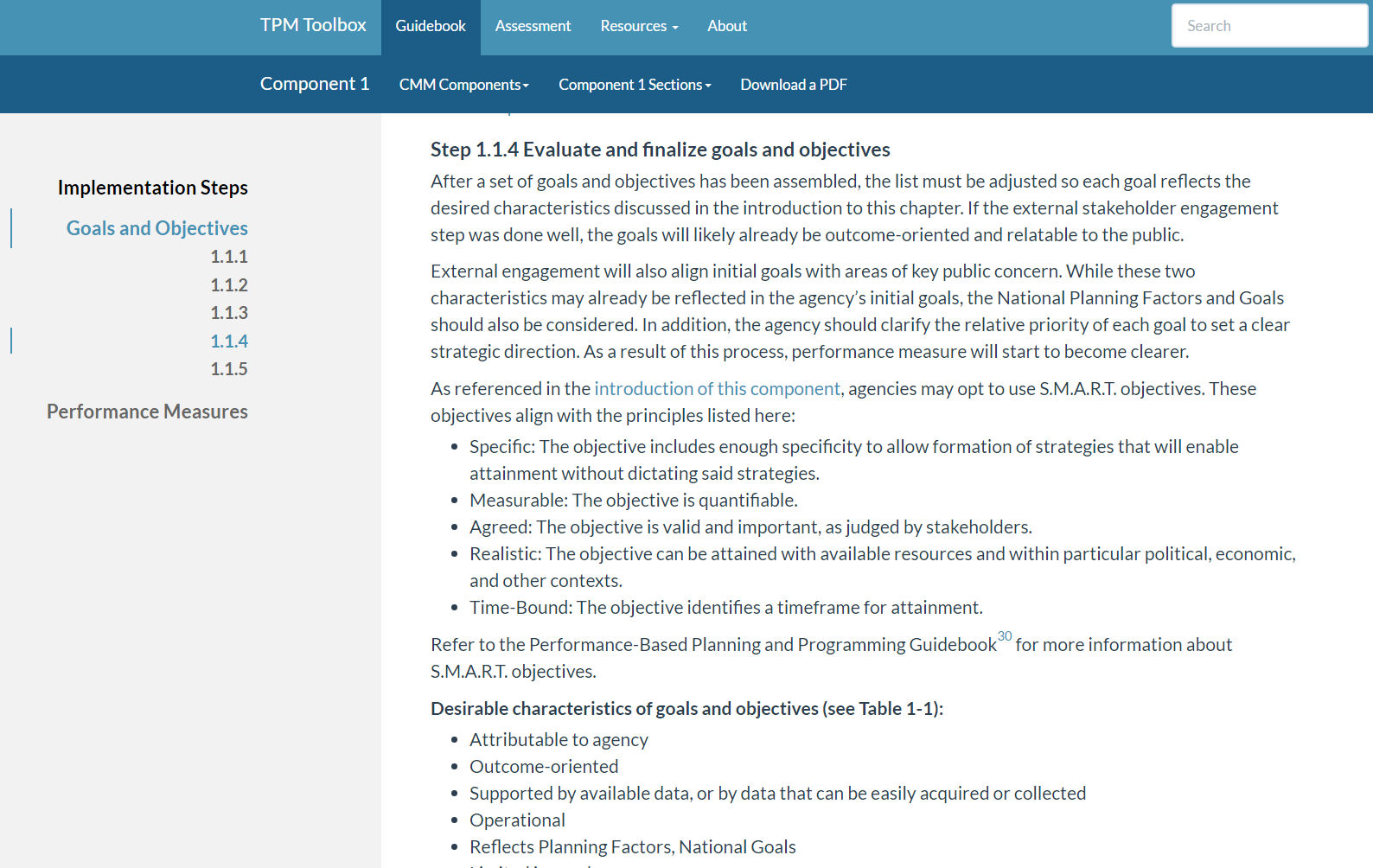 Send us feedback on the navigation menus!
31
Self-Assessment Homepage
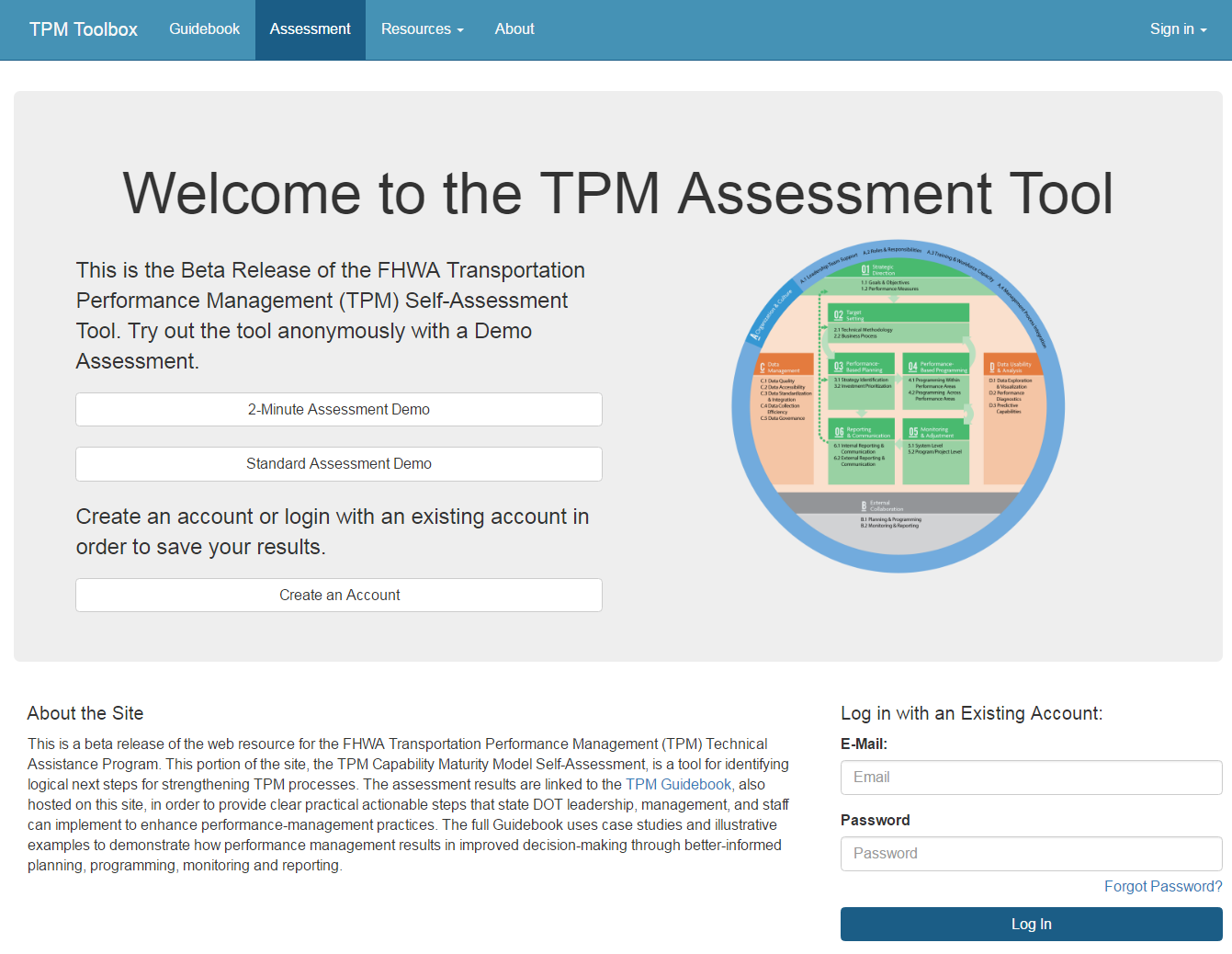 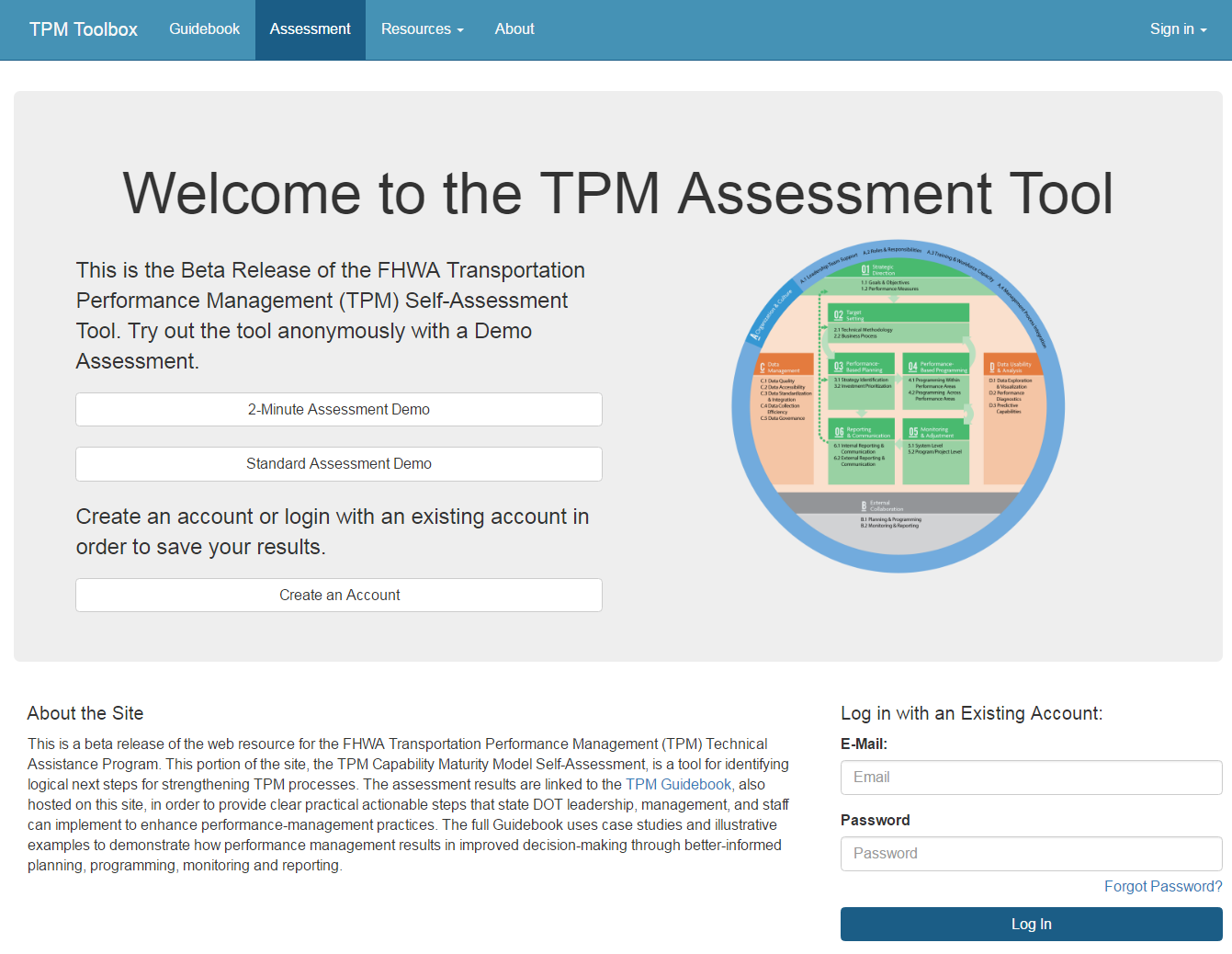 32
Short Self-Assessment
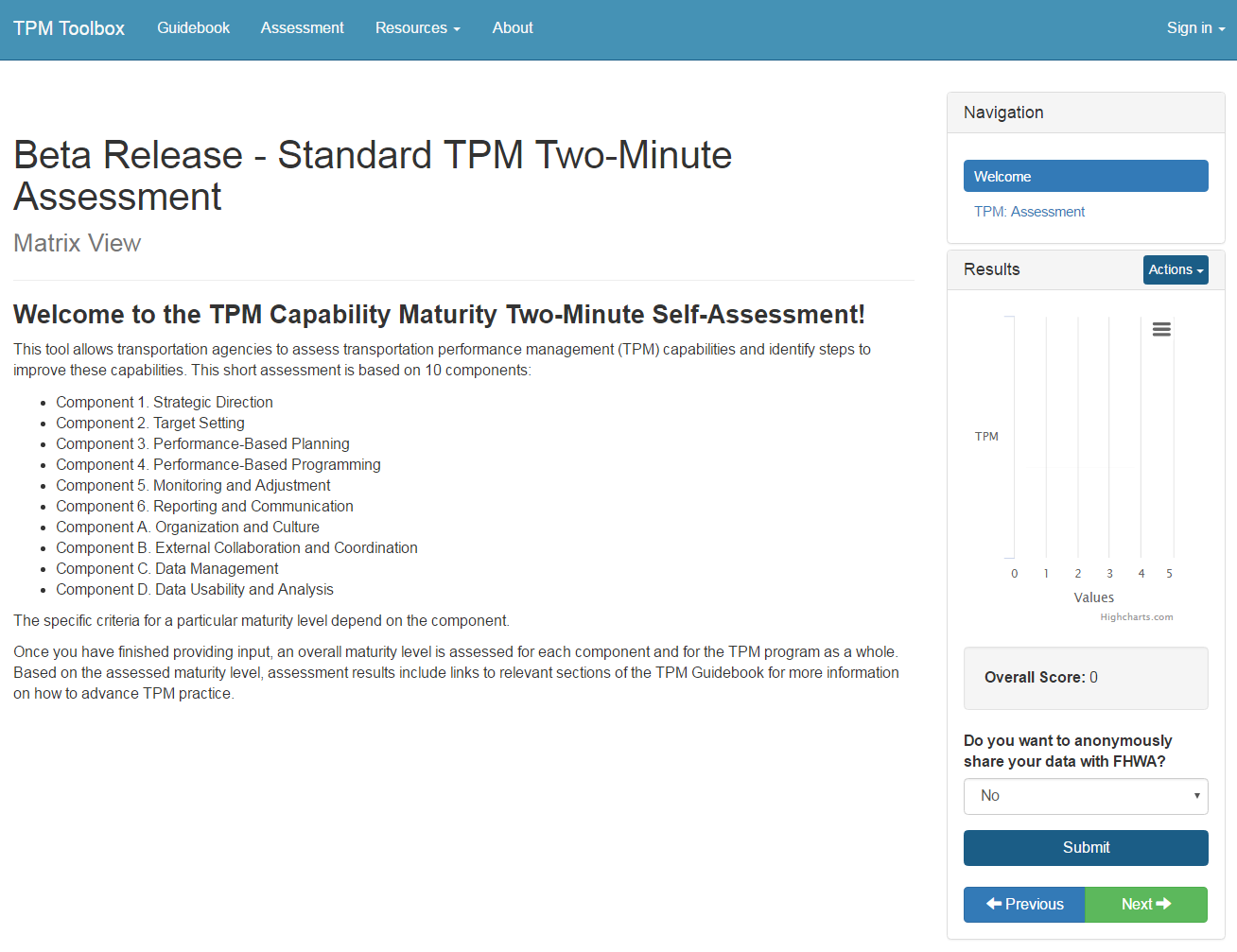 33
Short Self-Assessment
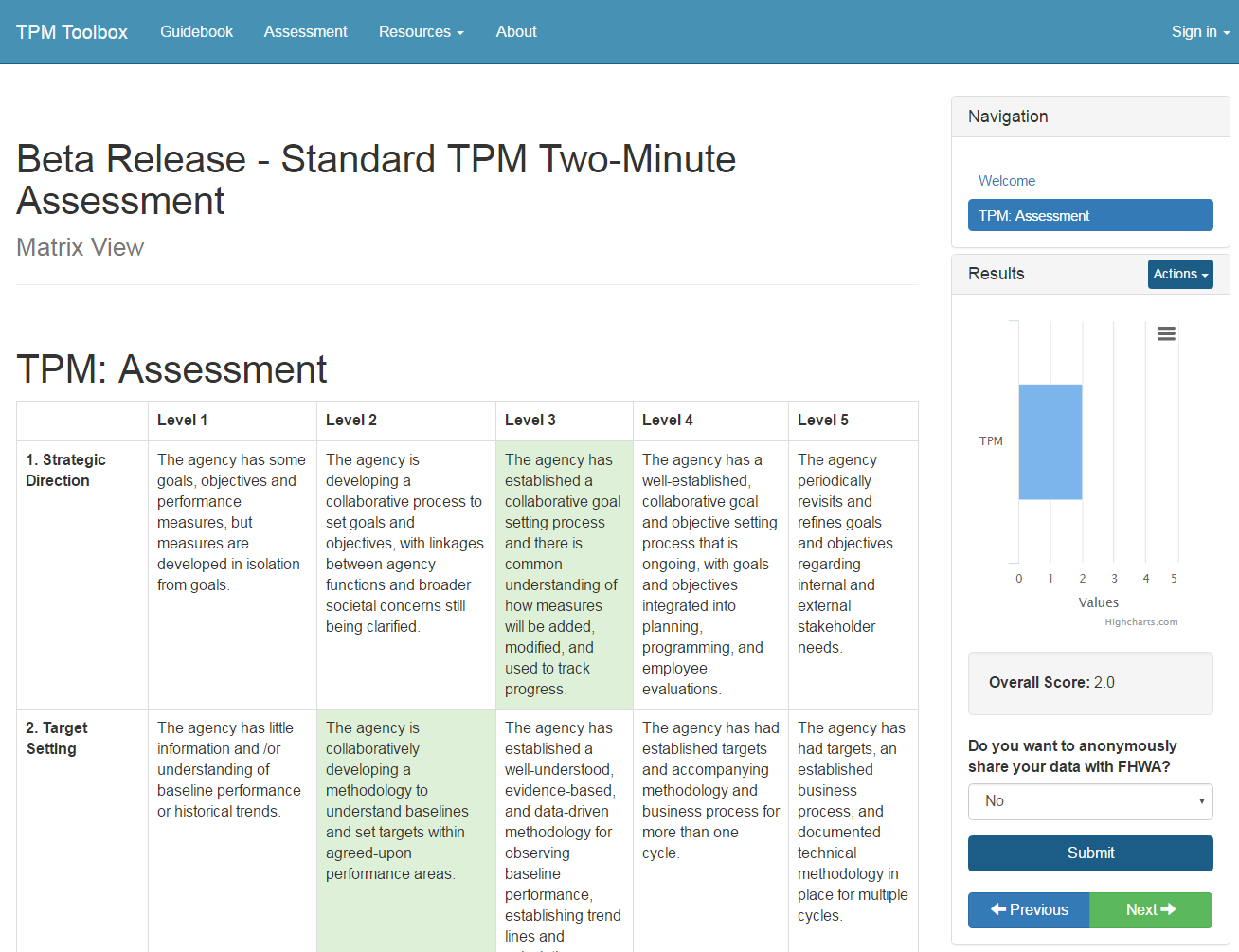 34
Long Self-Assessment
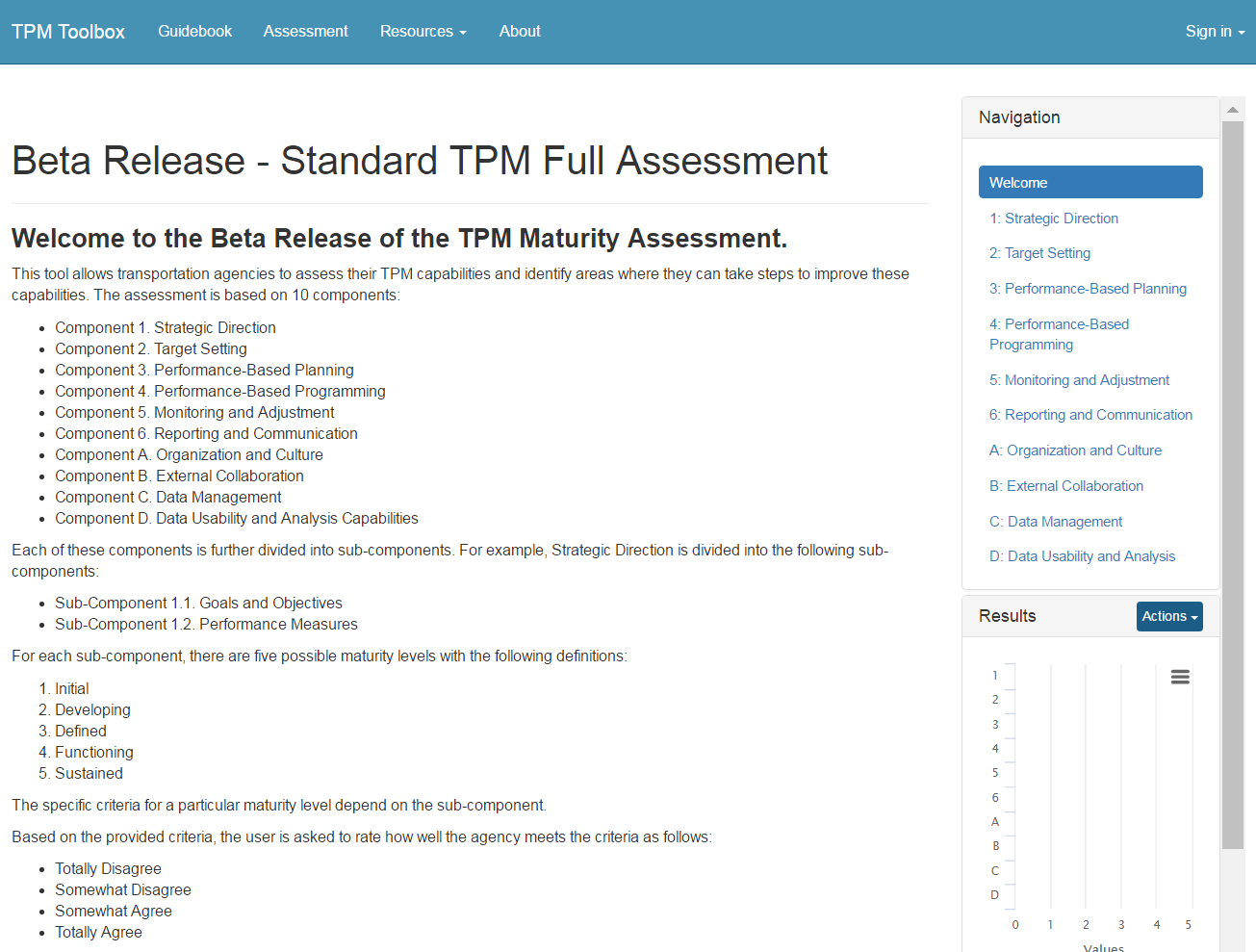 35
Long Self-Assessment
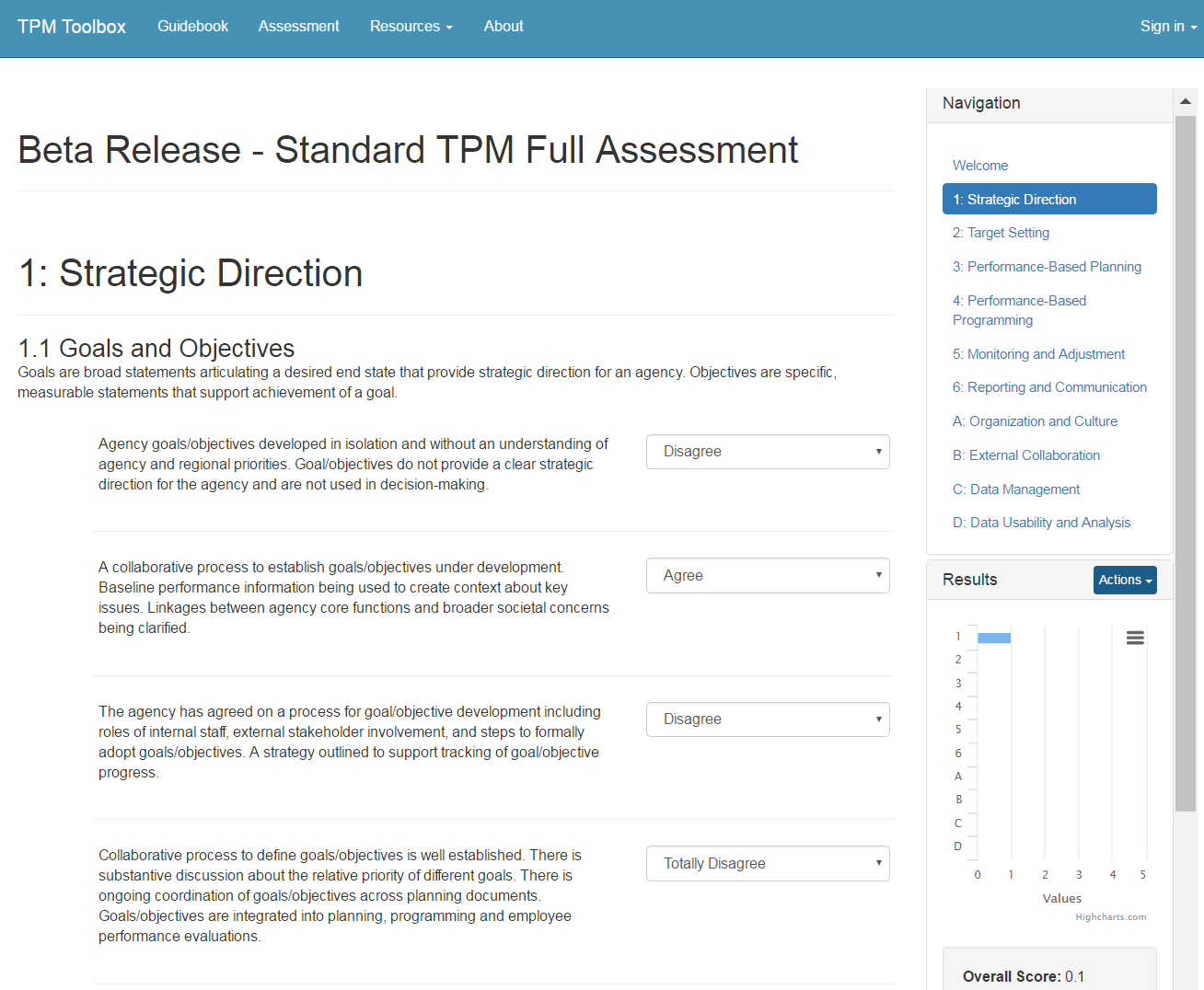 36
Self-Assessment Results
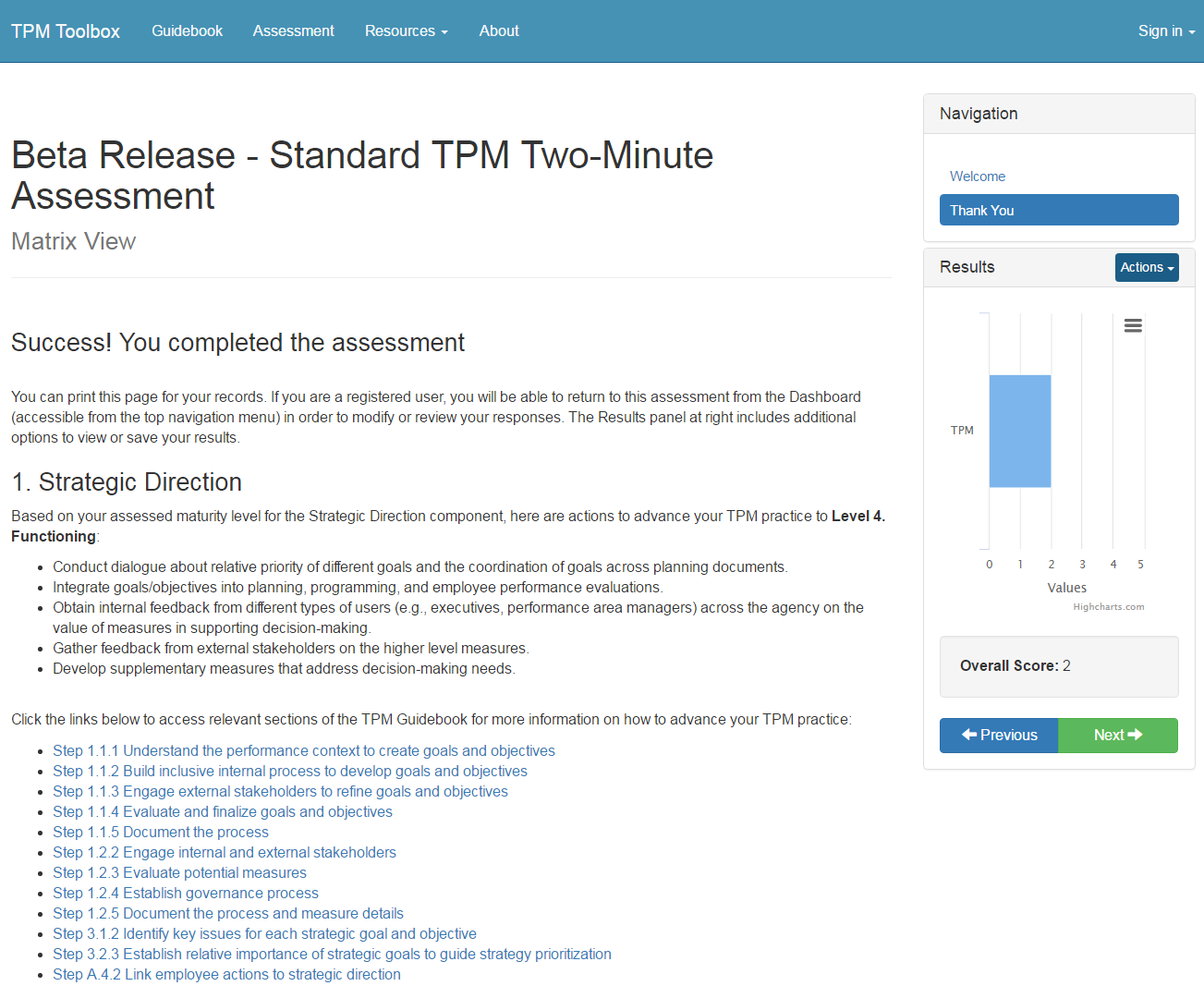 37
Self-Assessment Results
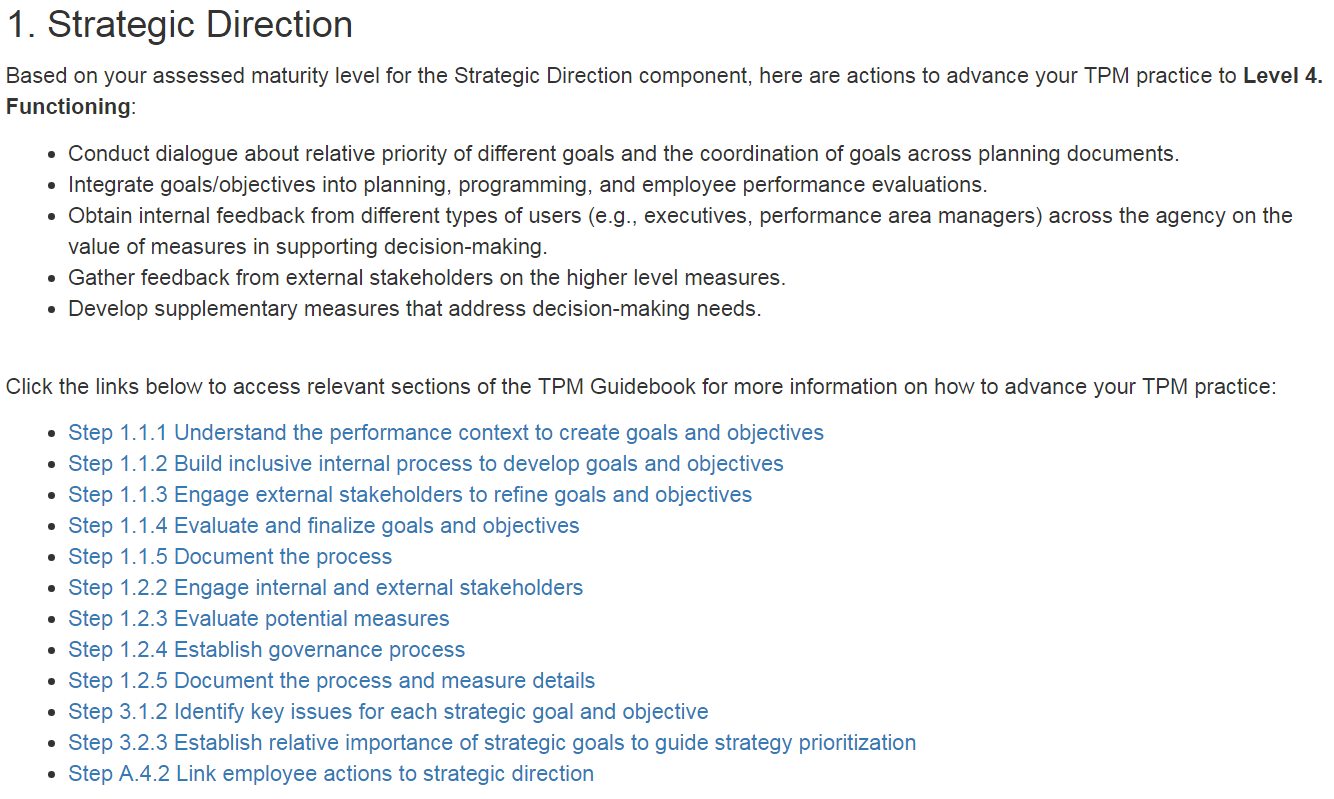 38
Self-Assessment Results
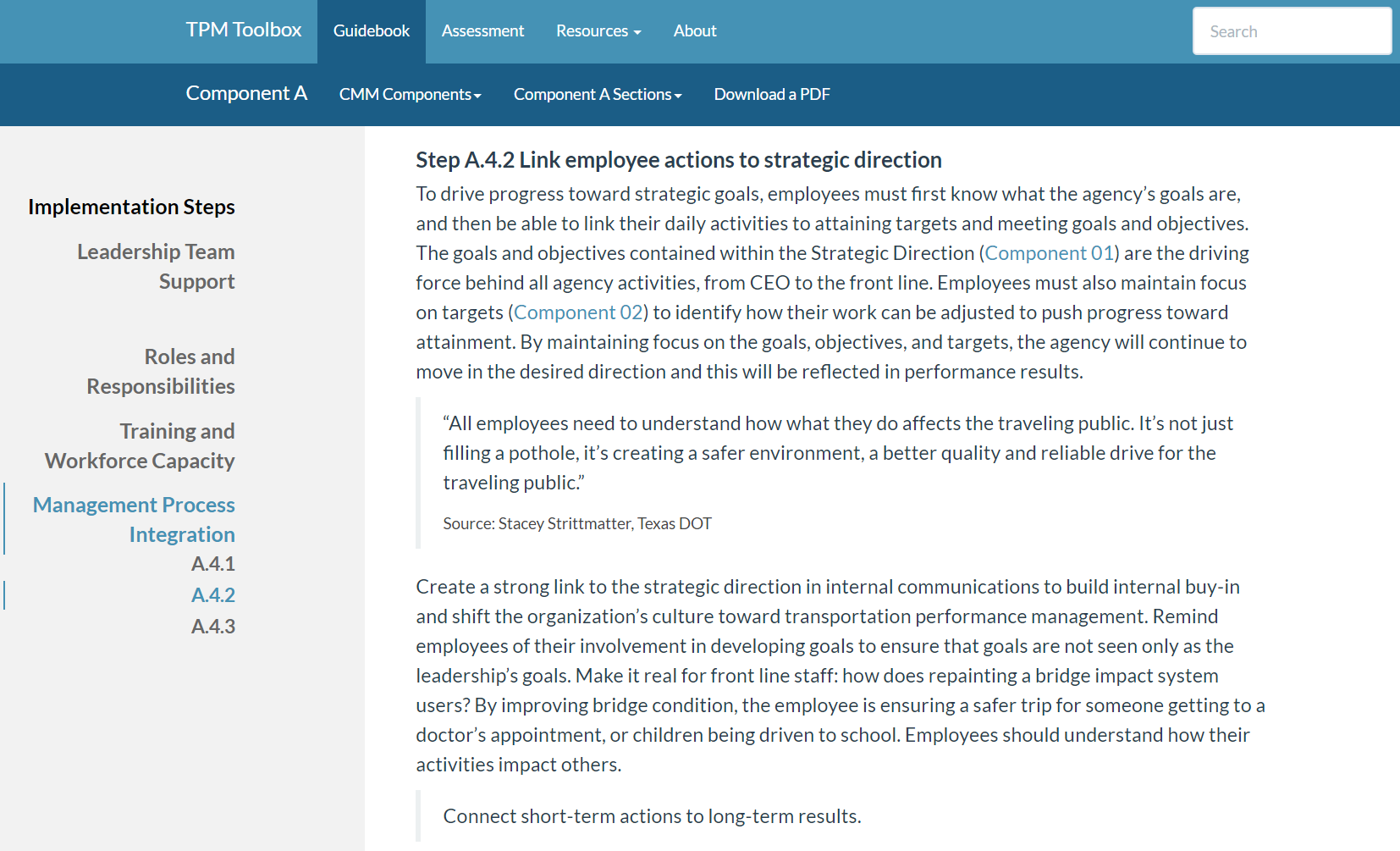 39
TPM Resources
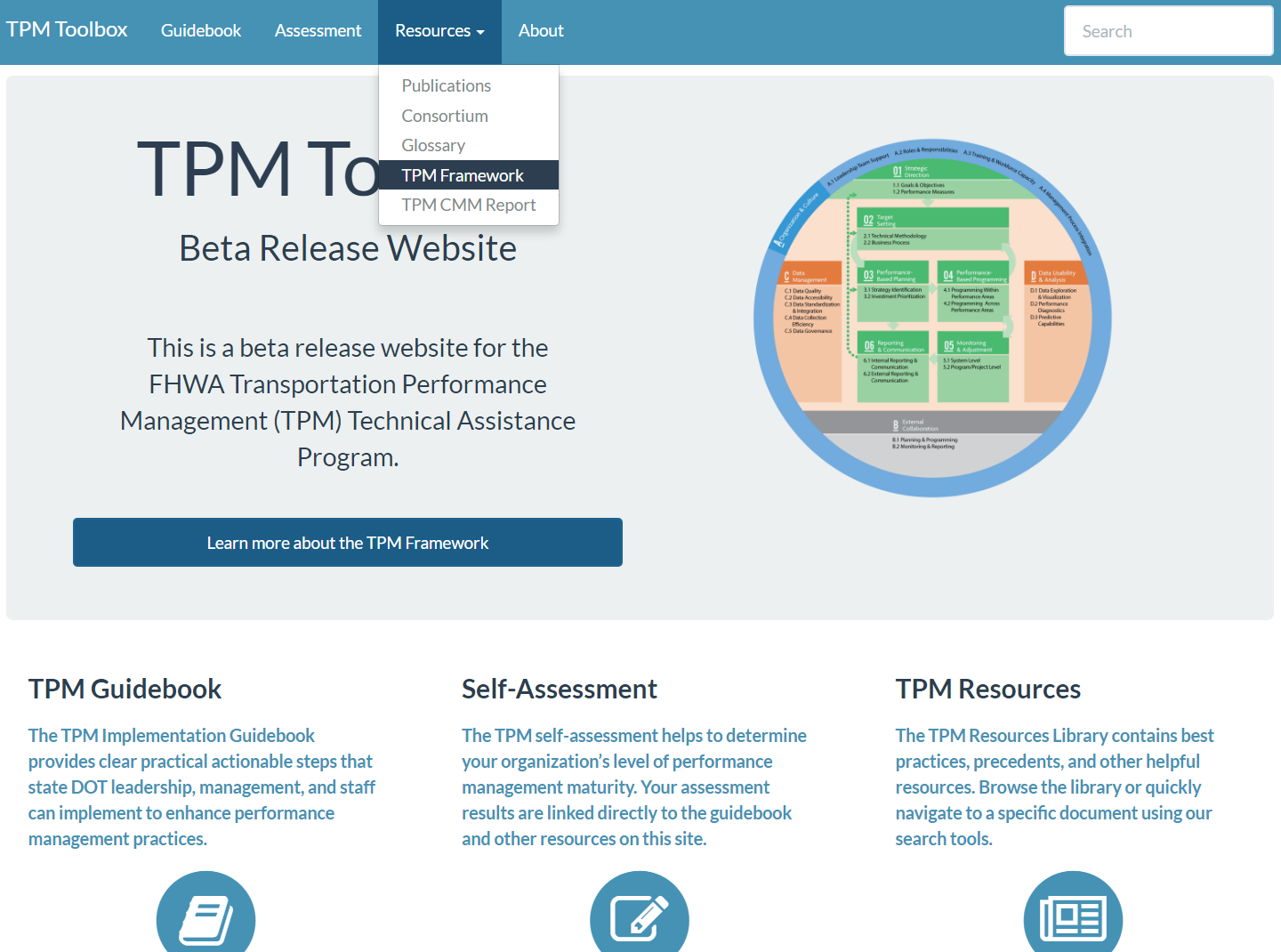 40
TPM Resources
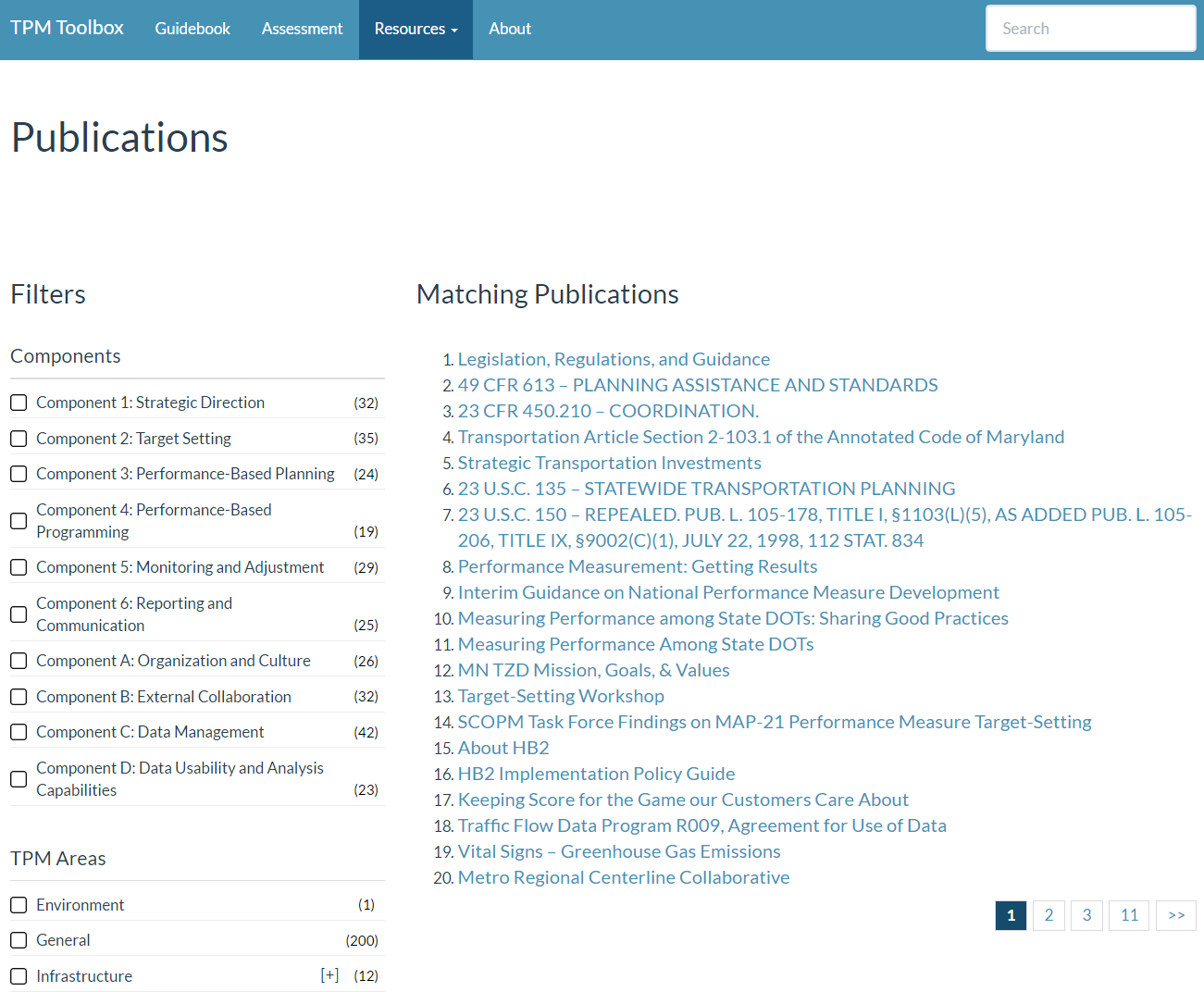 41
TPM Consortium
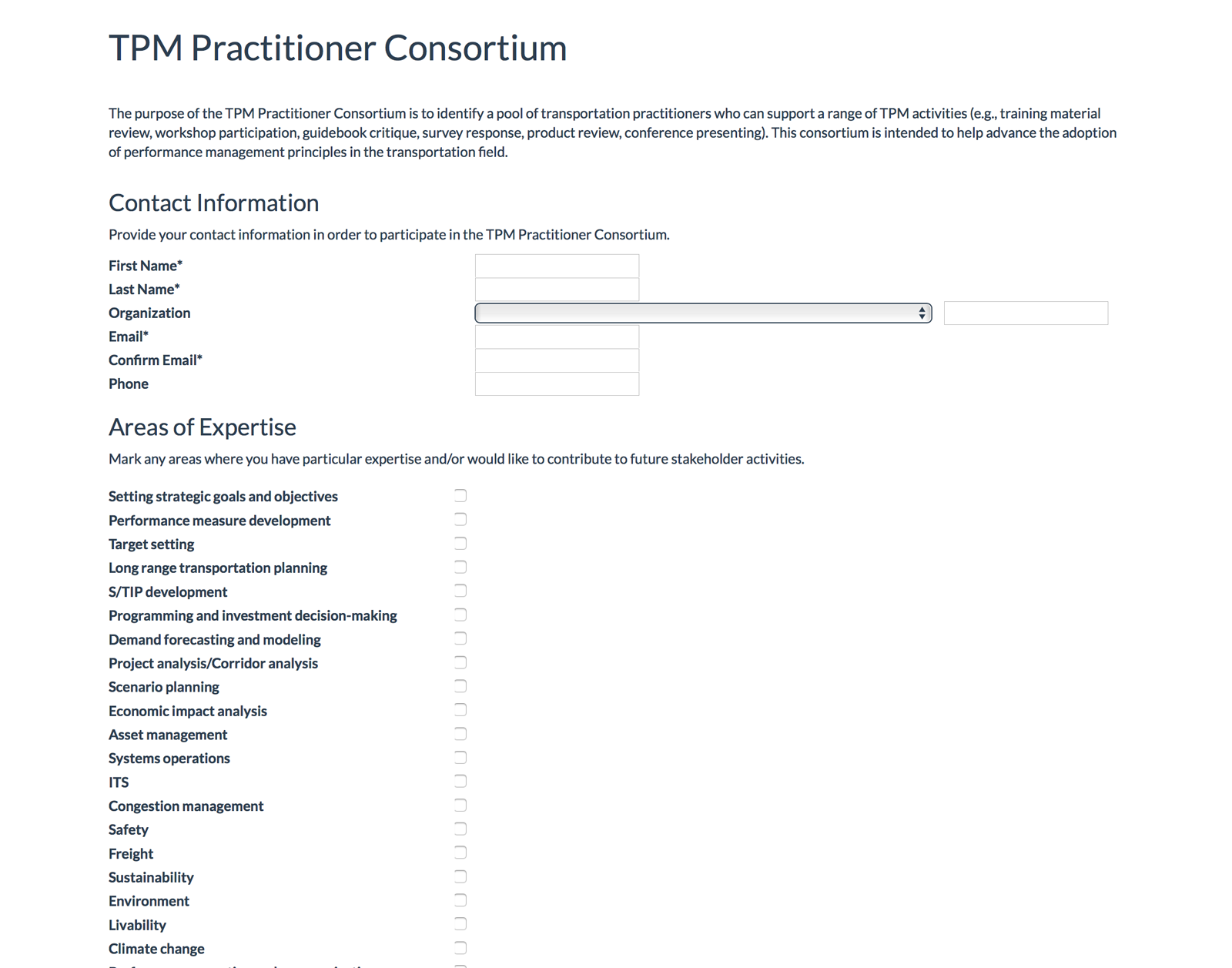 Coming soon!
42
Questions?
43
Stakeholder Perspective
44
Stakeholder Perspective
Stakeholders Input
Best Practices
Applicable to all Agencies
Business Model
Collaboration
Beyond FAST Act/ MAP-21
45
Workshop Planning
Executive Buy-in
Area(s) of Focus
Identification of Participants
Workshop Framework
Coordination Calls 
Self Assessment prior to Workshop
TPM CMM Introduction Webinar
46
TPM Framework
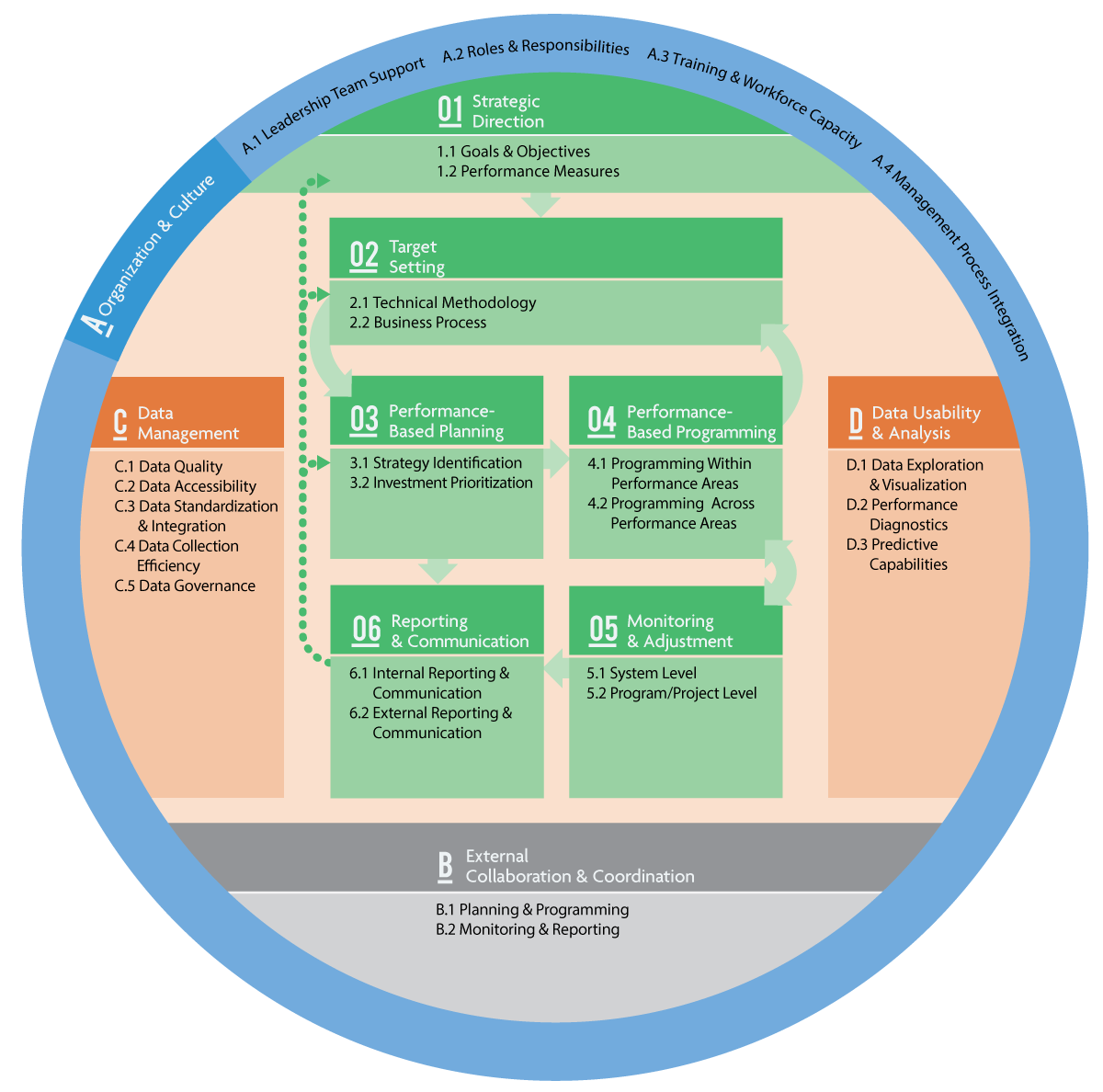 47
[Speaker Notes: Key Message: Transportation performance management, or TPM, is a strategic approach that uses system information to make investment and policy decisions to achieve performance goals. It allows agencies to be more thoughtful in selecting projects to produce performance outcomes in line with agency goals such as complete streets or transit-oriented development. 

This circular diagram is the TPM Framework, and includes the 10 TPM Components and how they relate to each other.]
Workshop Planning
Executive Buy-in
Area(s) of Focus
Identification of Participants
Workshop Framework
Coordination Calls 
Self Assessment prior to Workshop
TPM CMM Introduction Webinar
48
During the Workshop
Agency Specific Assessment Results
Interactive Agenda
Mixed Agency Breakouts
Agency by Agency Breakouts
Agency Specific Action Plans
Two Things Needed
Two Things to Contribute
49
Benefits
Usable by Any Agency
Best Practices
Action Plans
Workshop Collaboration
50
Next Steps
Explore the Tool
Guidebook
Self-Assessment
Provide beta feedback
Determine Scope of Use at your Agency
Develop Prioritized List of Components
Request a Workshop
Review Periodically
51
Wrap-up
52
Features Under-development in December
Enhanced Save/Print Assessment Results 

Practitioners Consortium

Changing navigation menus to component name rather than "Component x”

Ability to label and save assessments by Performance Area

Other user interface refinements
53
[Speaker Notes: WE have number of features under development that will be available by the end of december hopefully]
TPM Self-Assessment Workshops/Peer Exchanges  (to-date)
Peer Exchanges
May 2016 :TPM Data Management

Self-Assessment Workshops
August 2016: Missouri (Data Management and Data Usability)

September 2016: Michigan (Target Setting and Monitoring and Adjustment)

October 2016: AMPO Annual Meeting (Safety Target Coordination)

November 2016: Tennessee (Safety Target Coordination)

December 2016: New Mexico (Strategic Direction and PBPP)

January 2017: Arkansas (Target Setting and PBPP)

More to come in 2017!!
54
[Speaker Notes: Please remember we use all these tools during our TPM Workshops and if you would like a to be considered for workshop submit a request.]
Request TPM Capacity Building Assistance
TPM Capacity Building Program
http://www.fhwa.dot.gov/tpm/tpmrequest/
Training opportunities
TPM Workshops and Peer-to-Peer assistance
Sign-up for the TPM Newsletter 

Explore WWW.TPMTOOLS.ORG!
55
[Speaker Notes: To request TPM specific training, use the link listed to submit a request form. Also review the two attached informational handouts on upcoming TPM Training and Capacity Building opportunities. 


Visit the website to sign-up for the TPM newsletter to be notified when new training is made available.]
Contacts
FHWA
Michael Nesbitt, Office of TPM: michael.nesbitt@dot.gov 

Spy Pond Partners
Scott Richrath: srichrath@spypondpartners.com 
Chris Plano: cplano@spypondpartners.com
56
[Speaker Notes: Notes: Ask for any closing thoughts from host – maybe they can remind participants that they should be honest in responding, because this information is to help them only (not used for any other reason).]